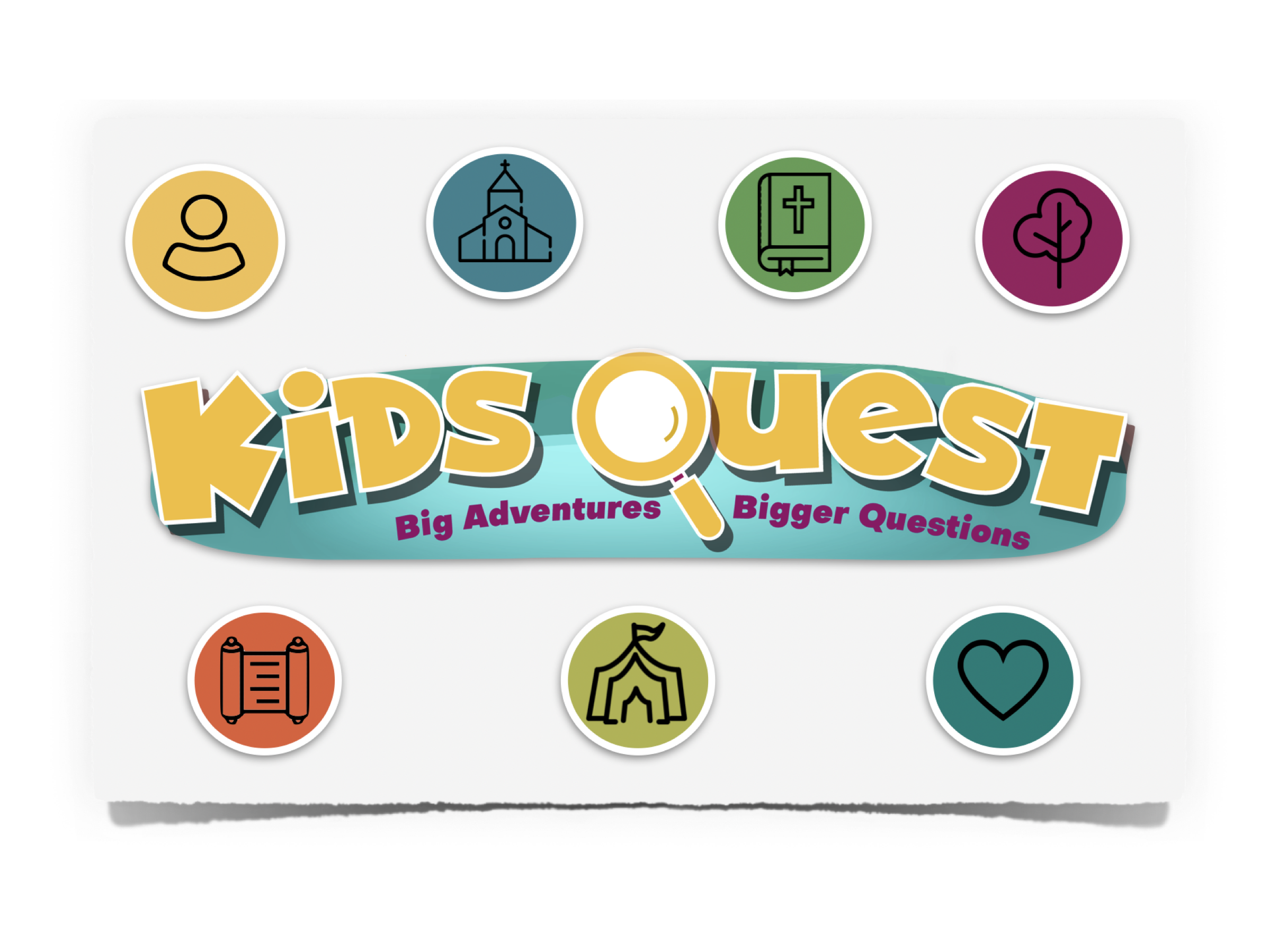 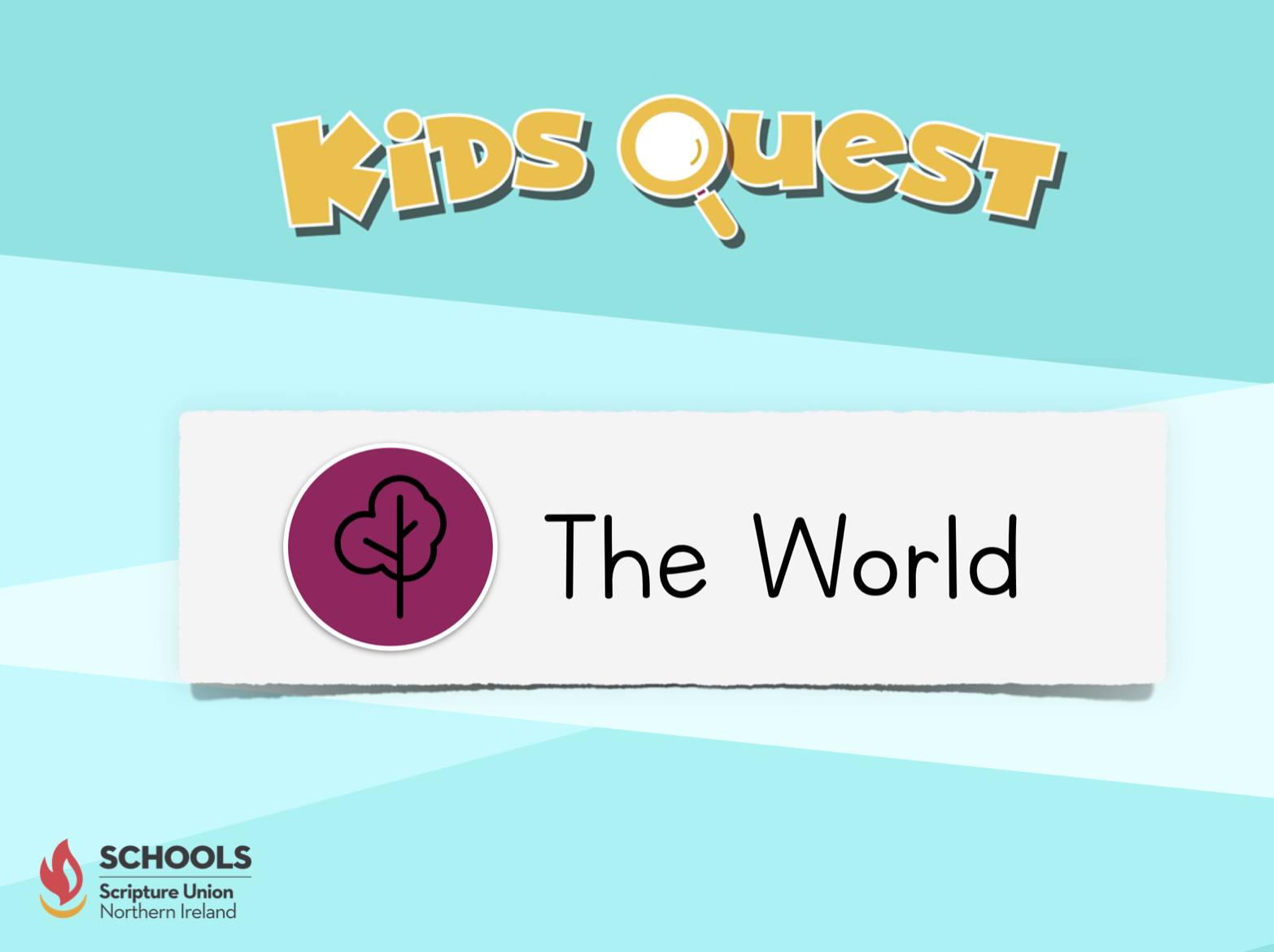 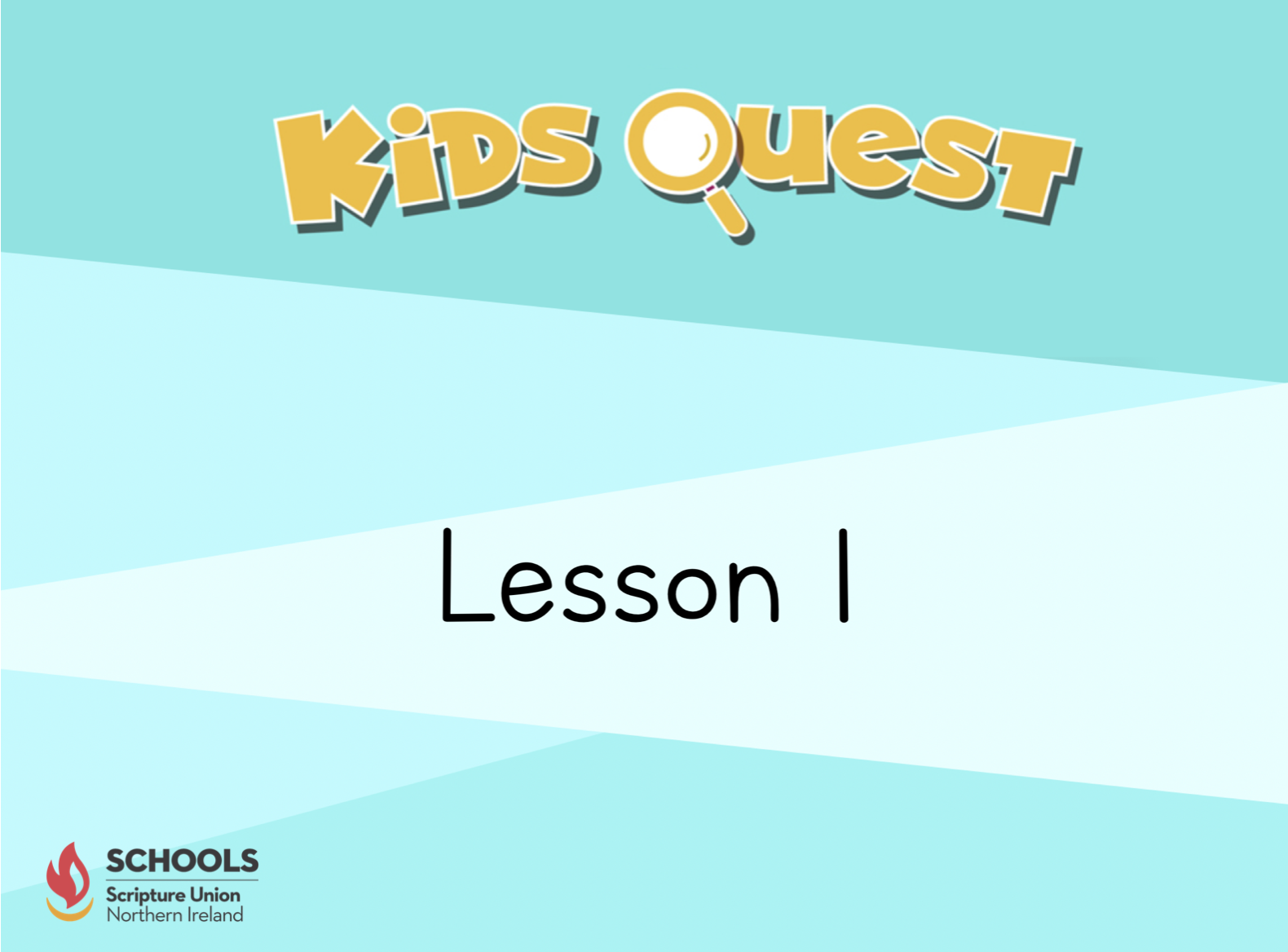 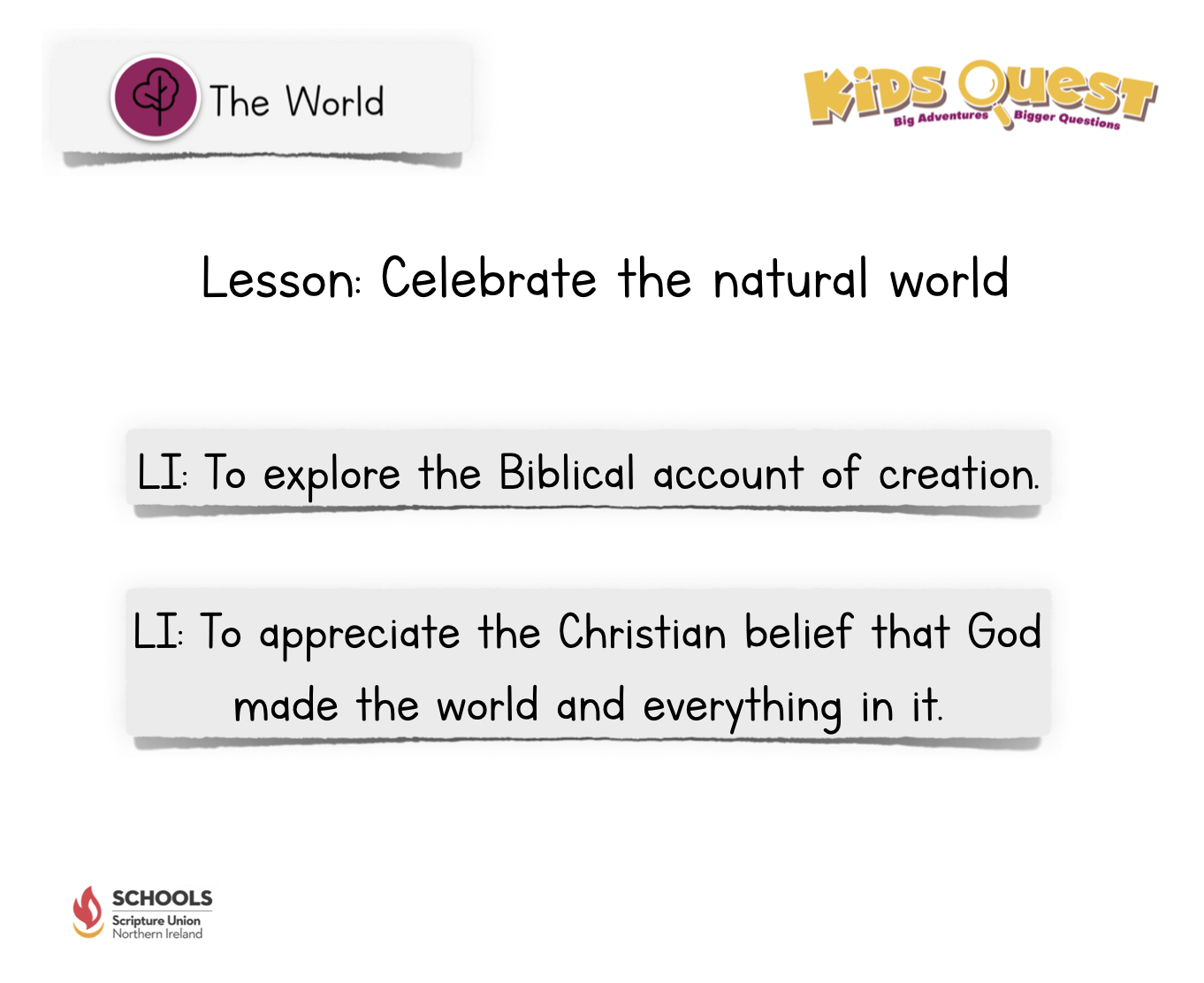 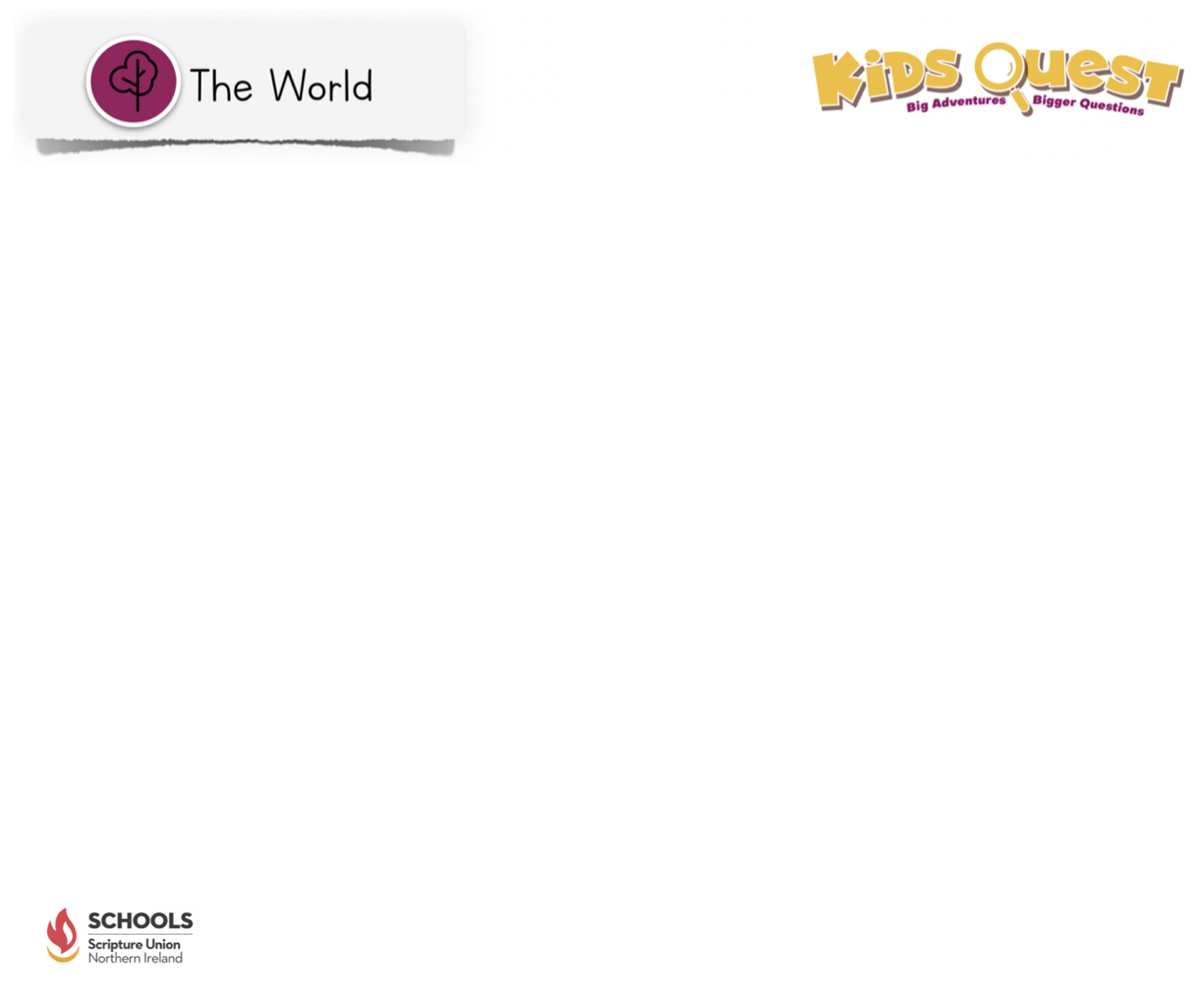 Watch https://youtu.be/aETNYyrqNYE
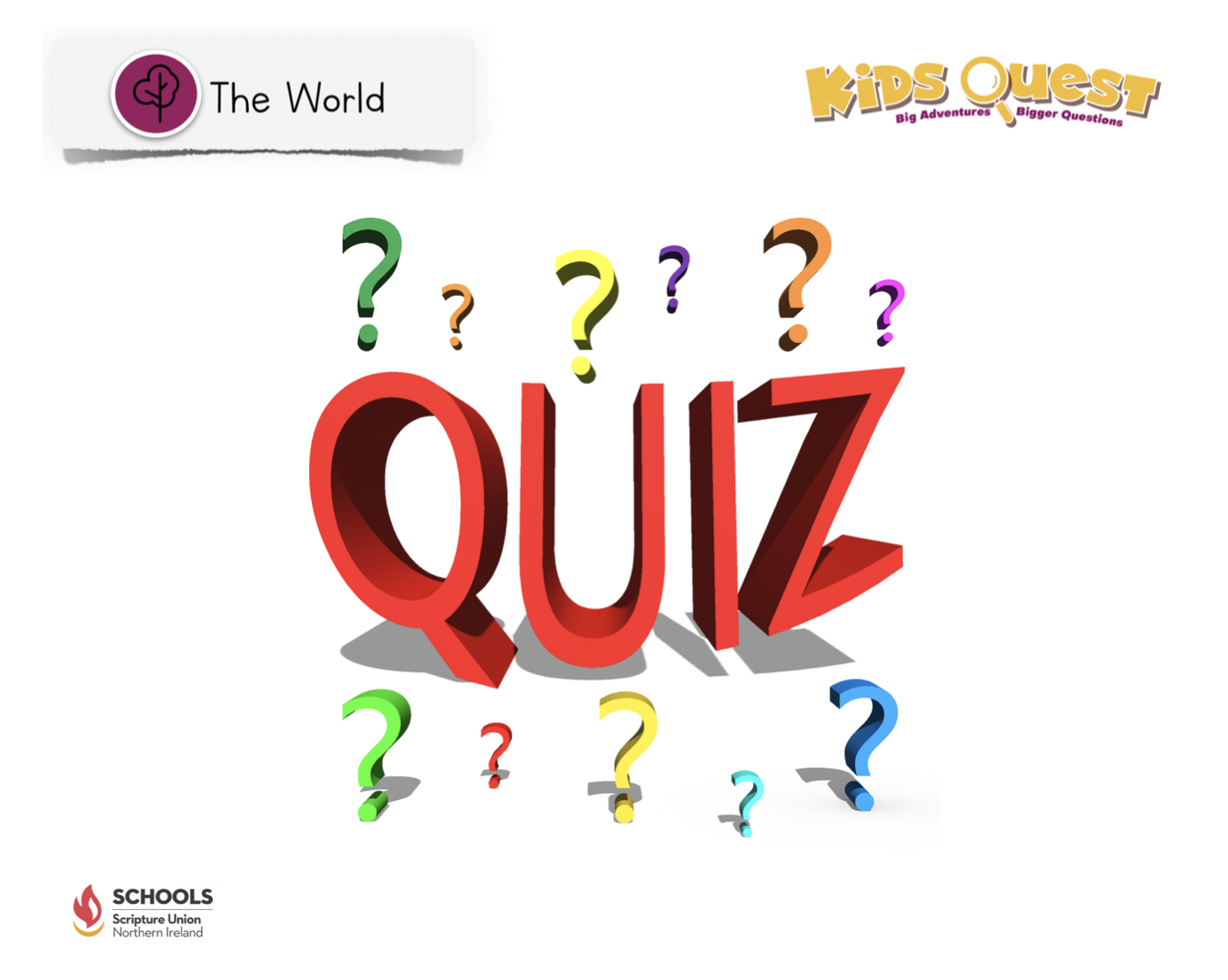 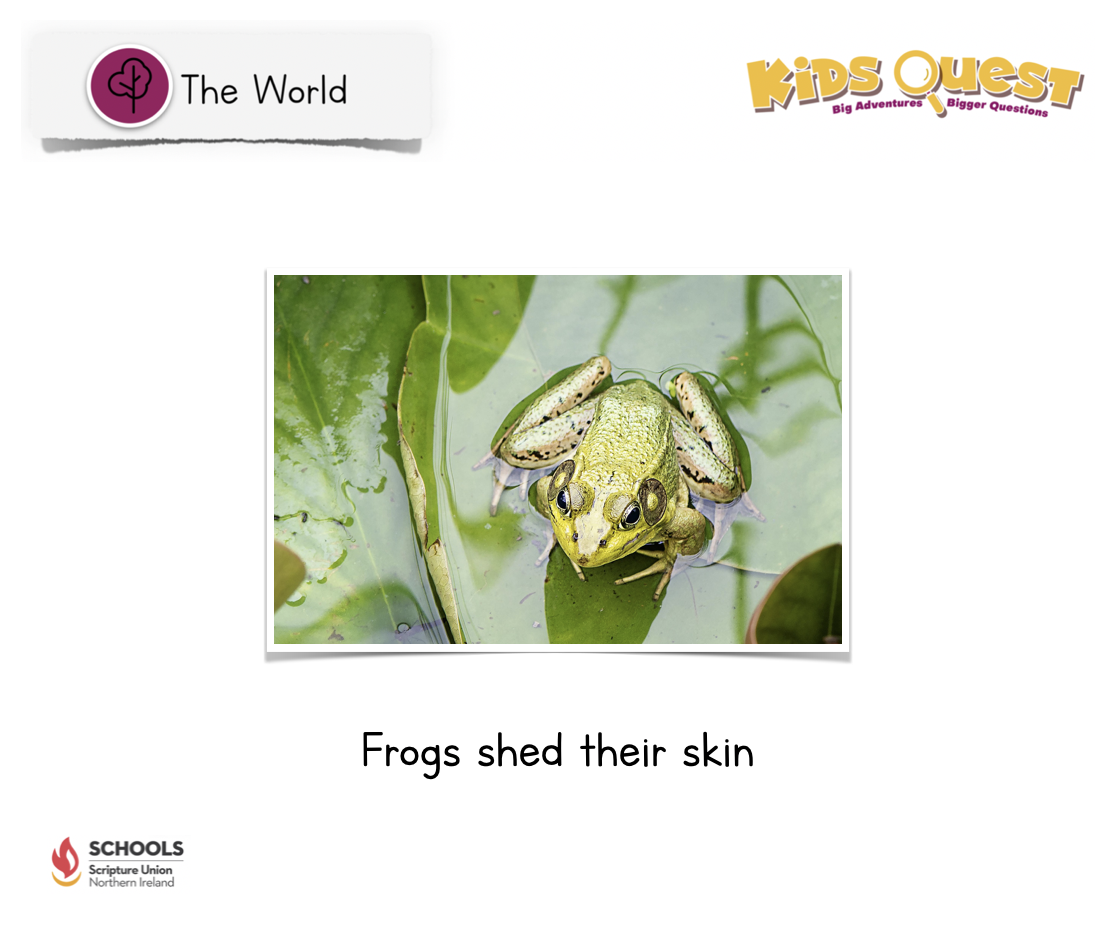 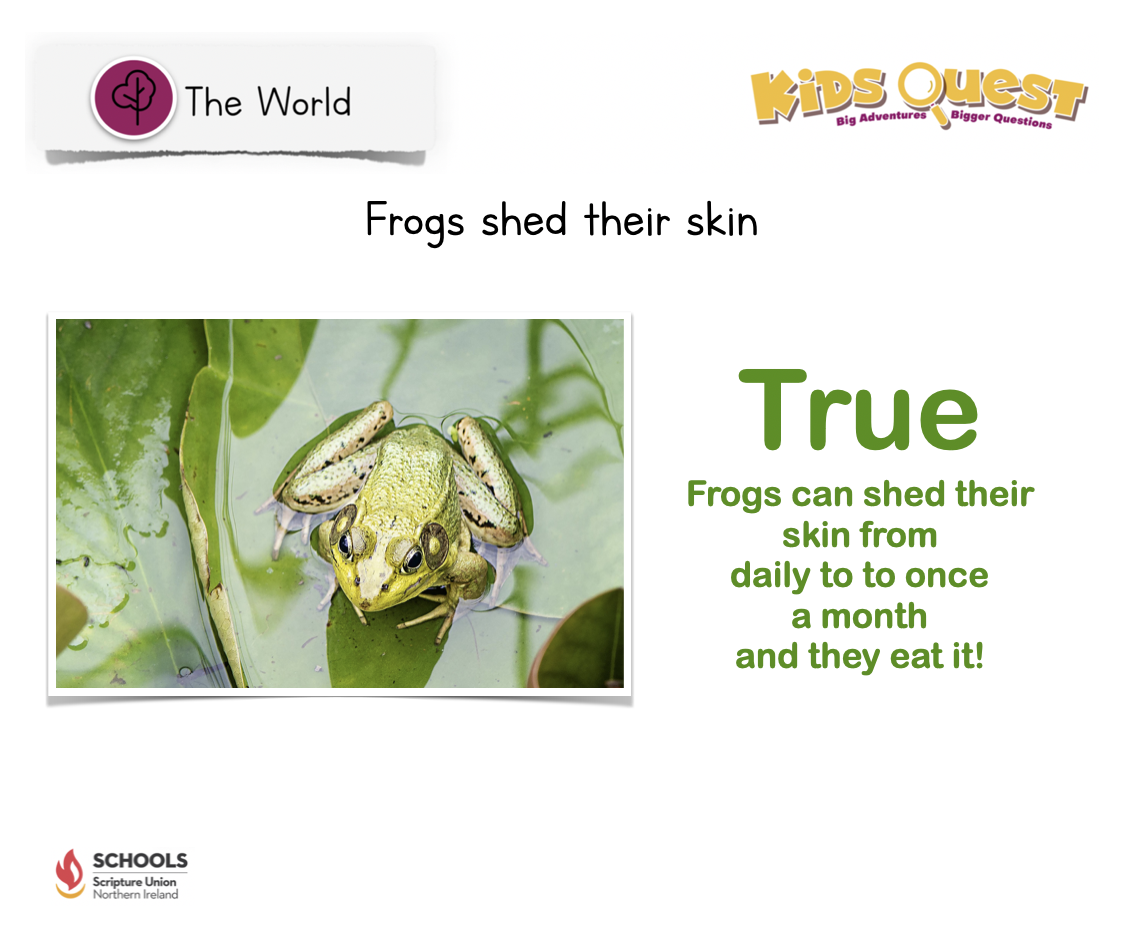 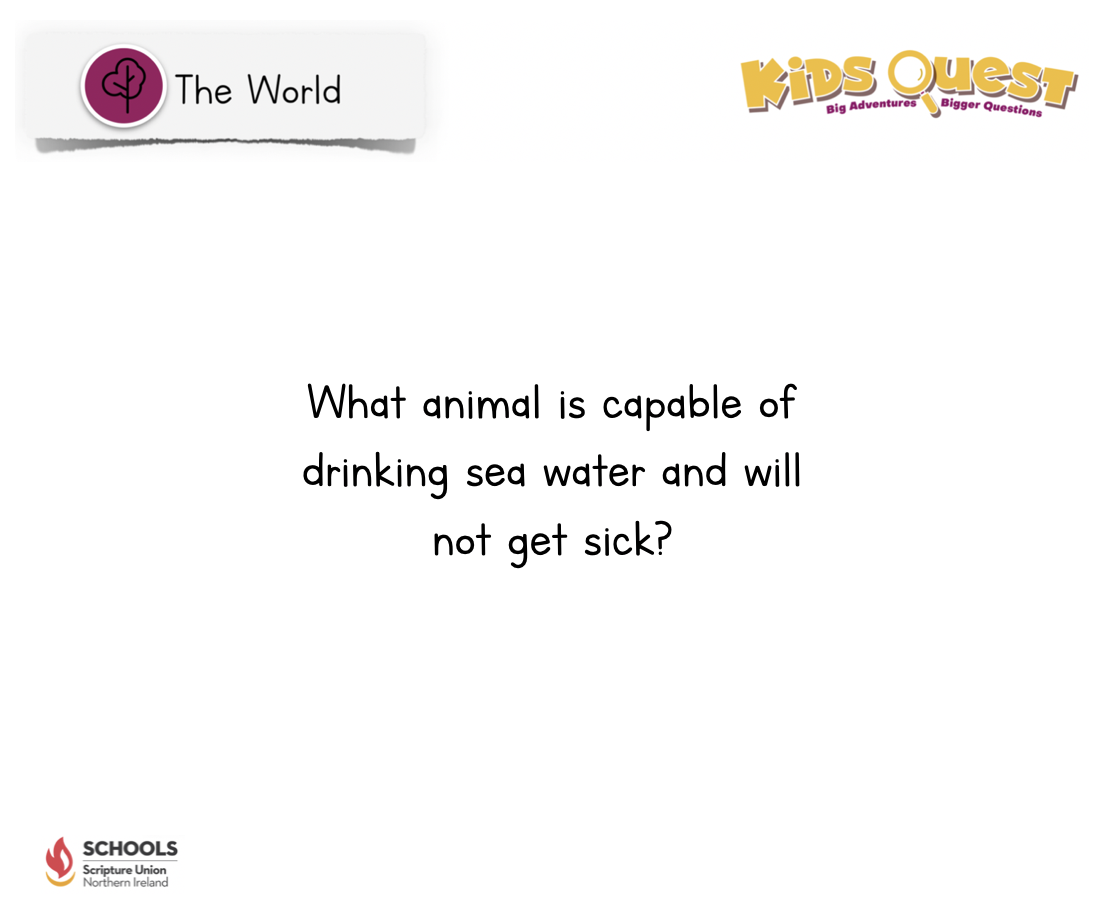 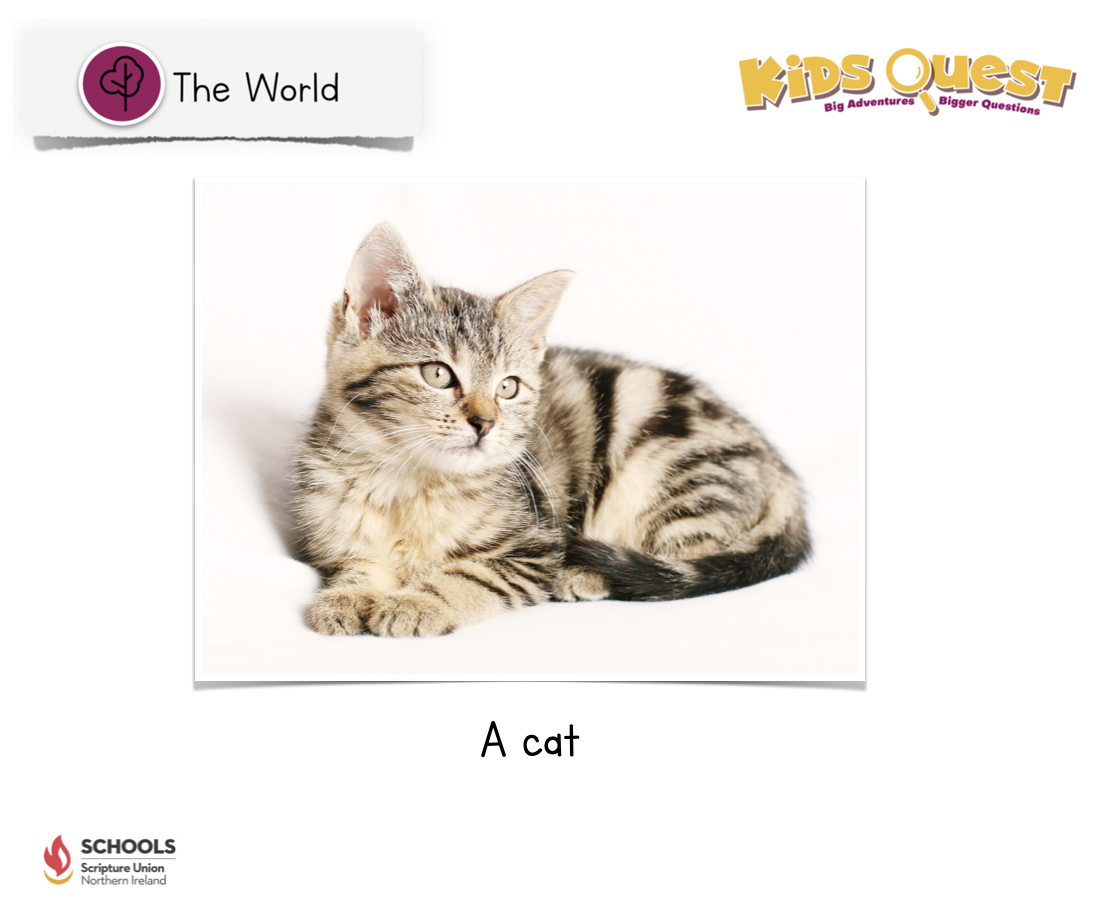 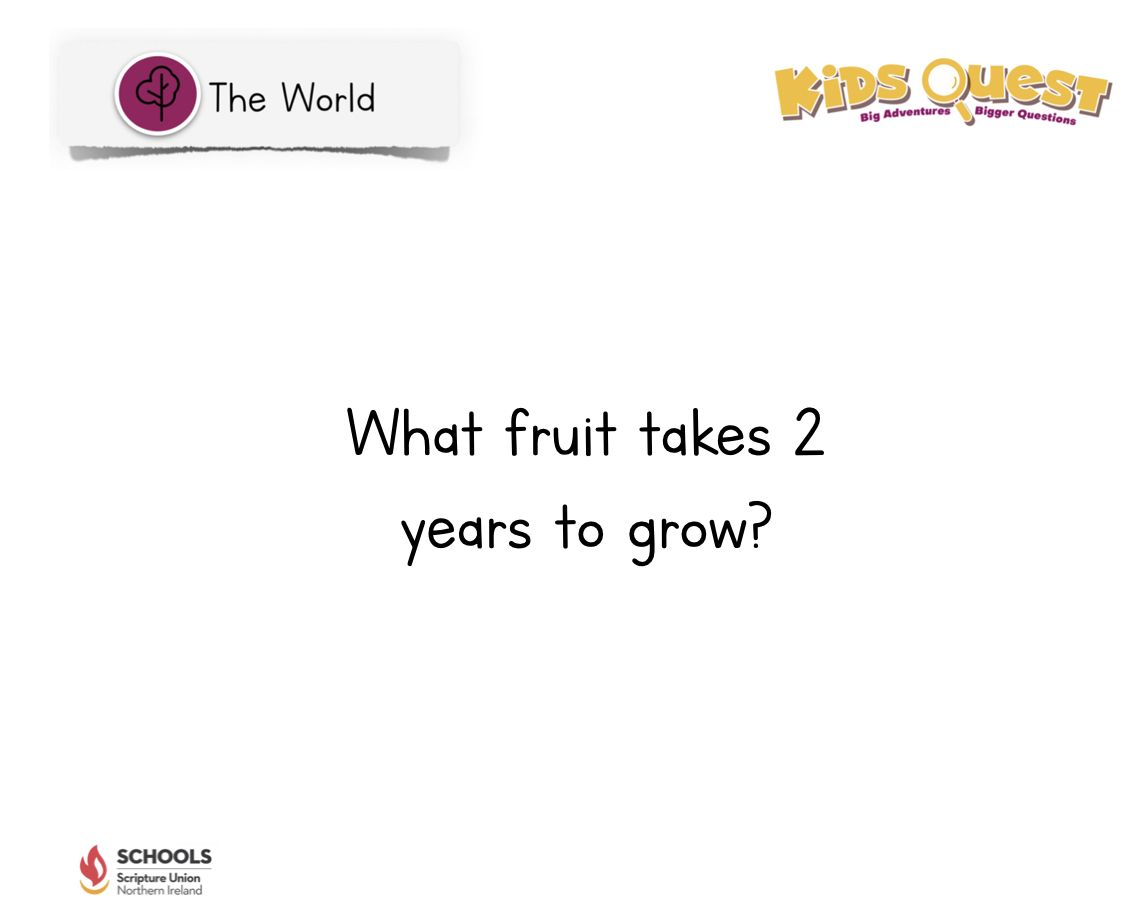 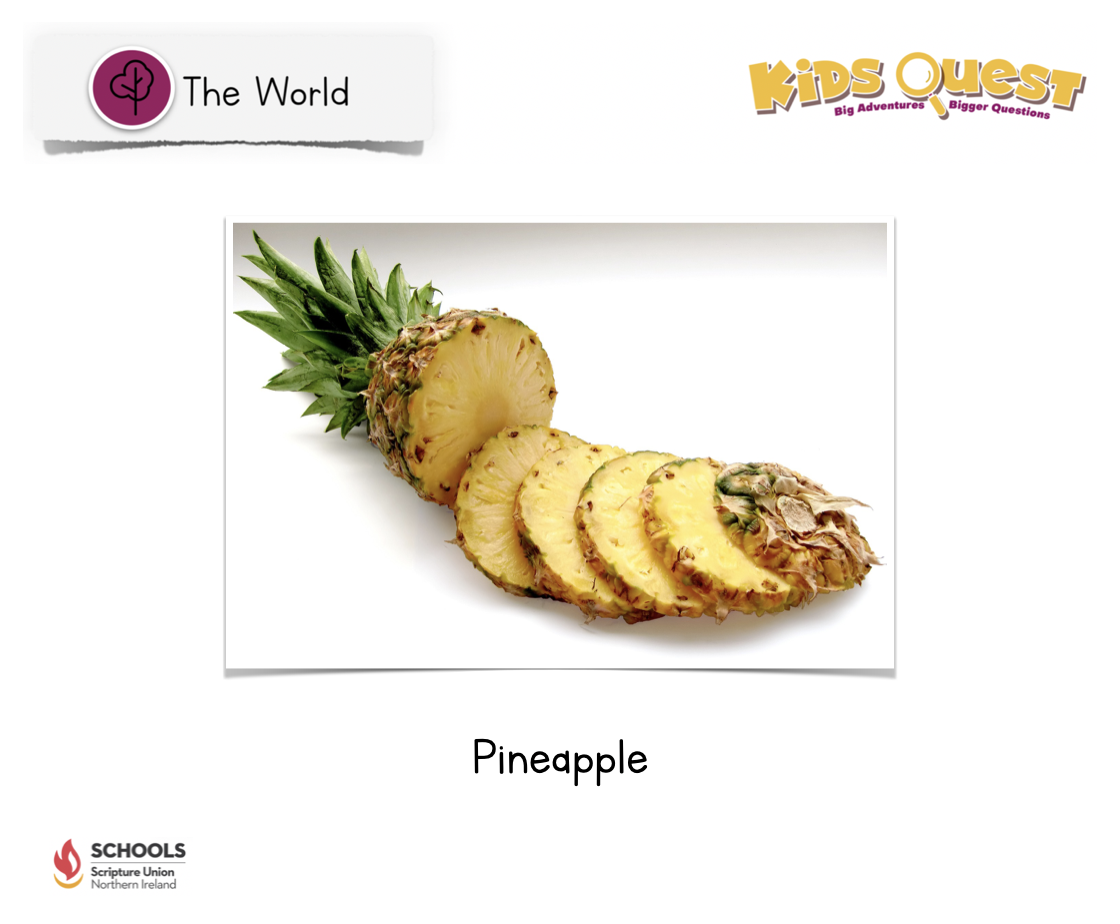 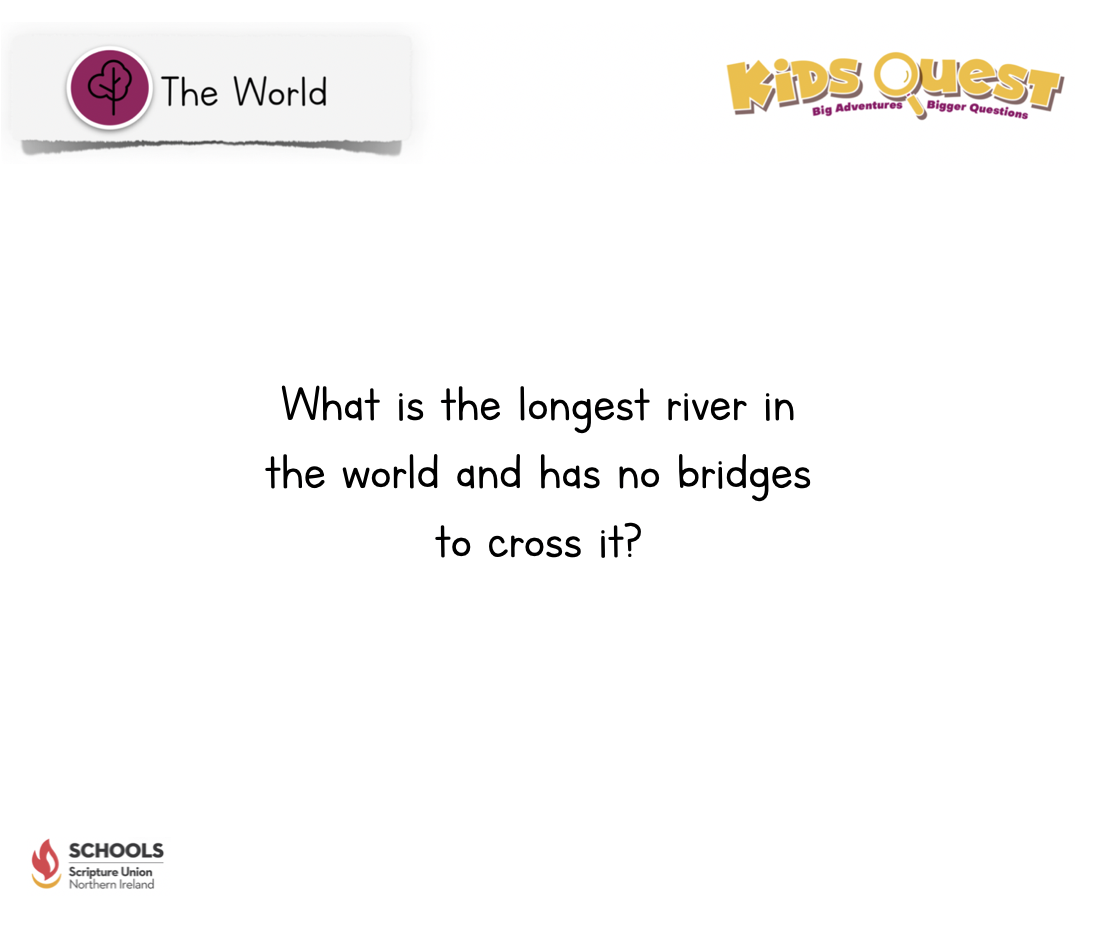 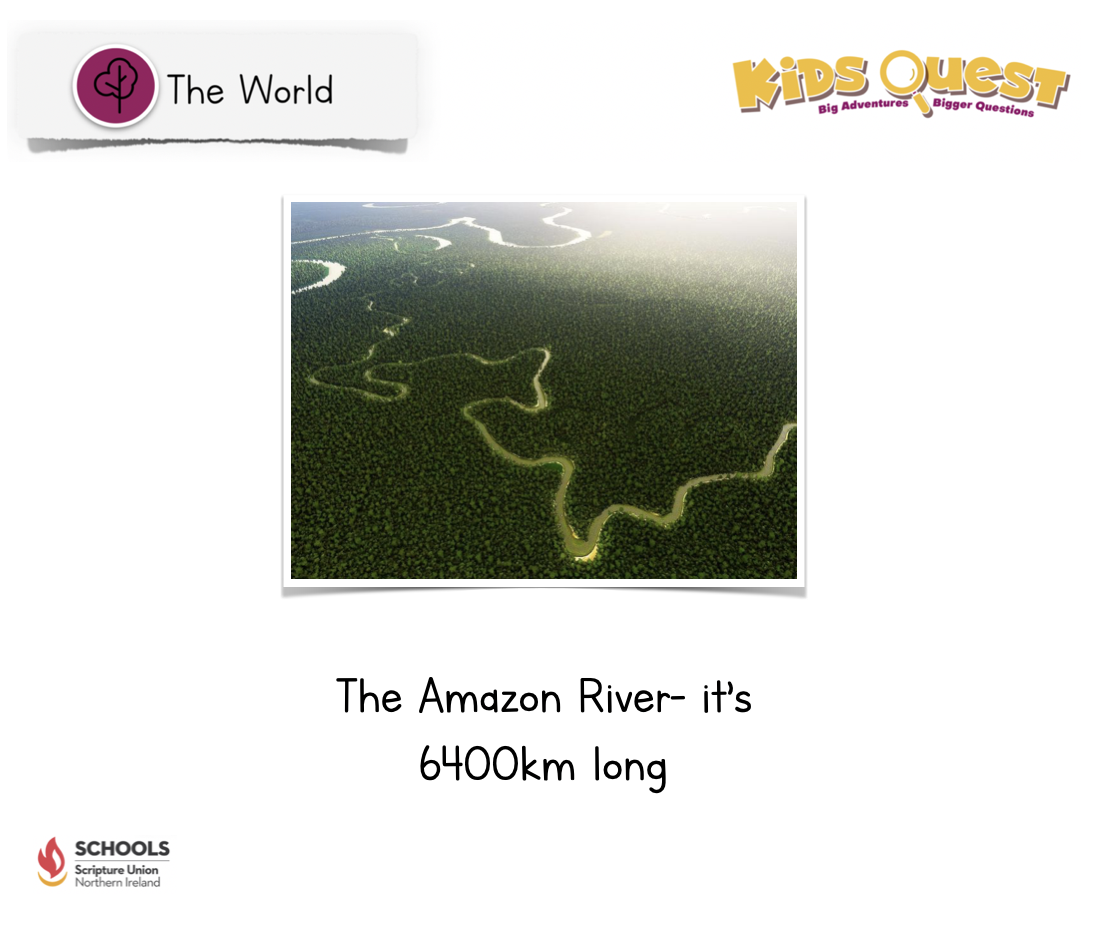 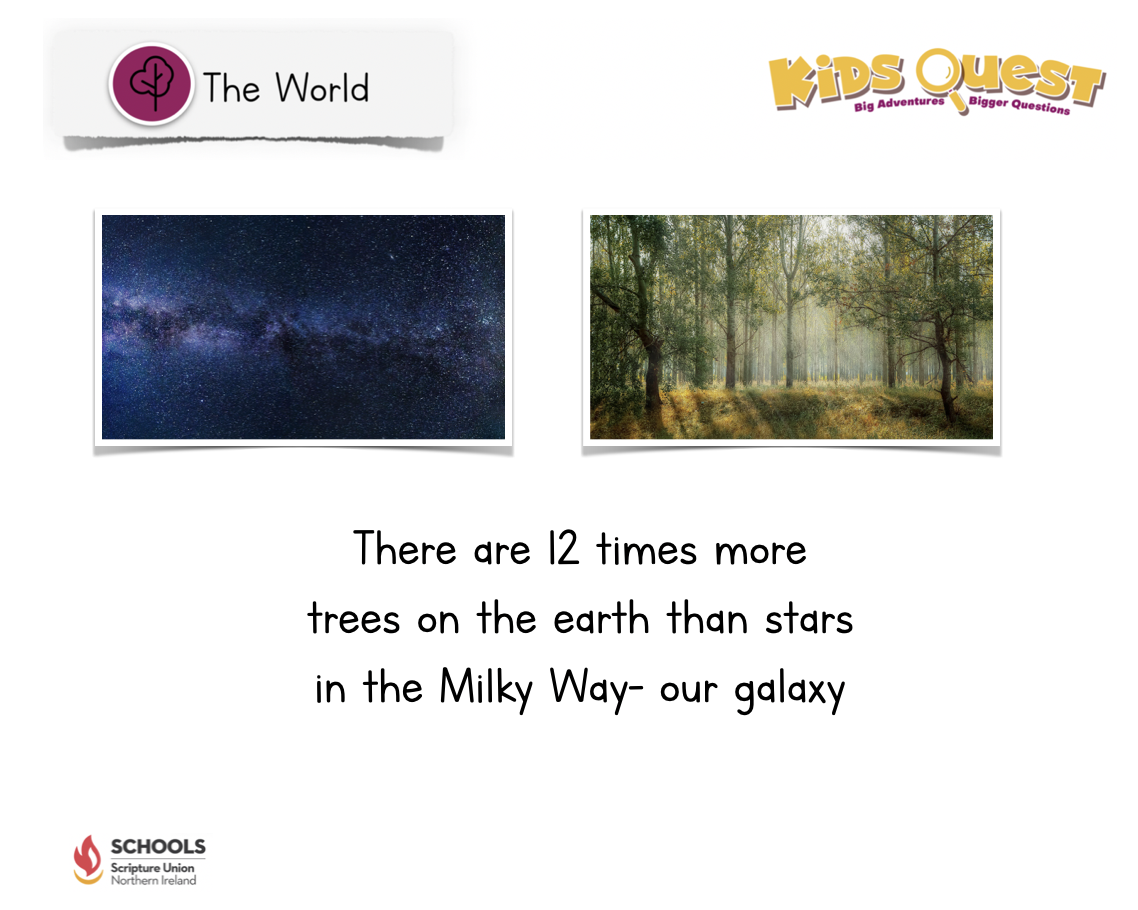 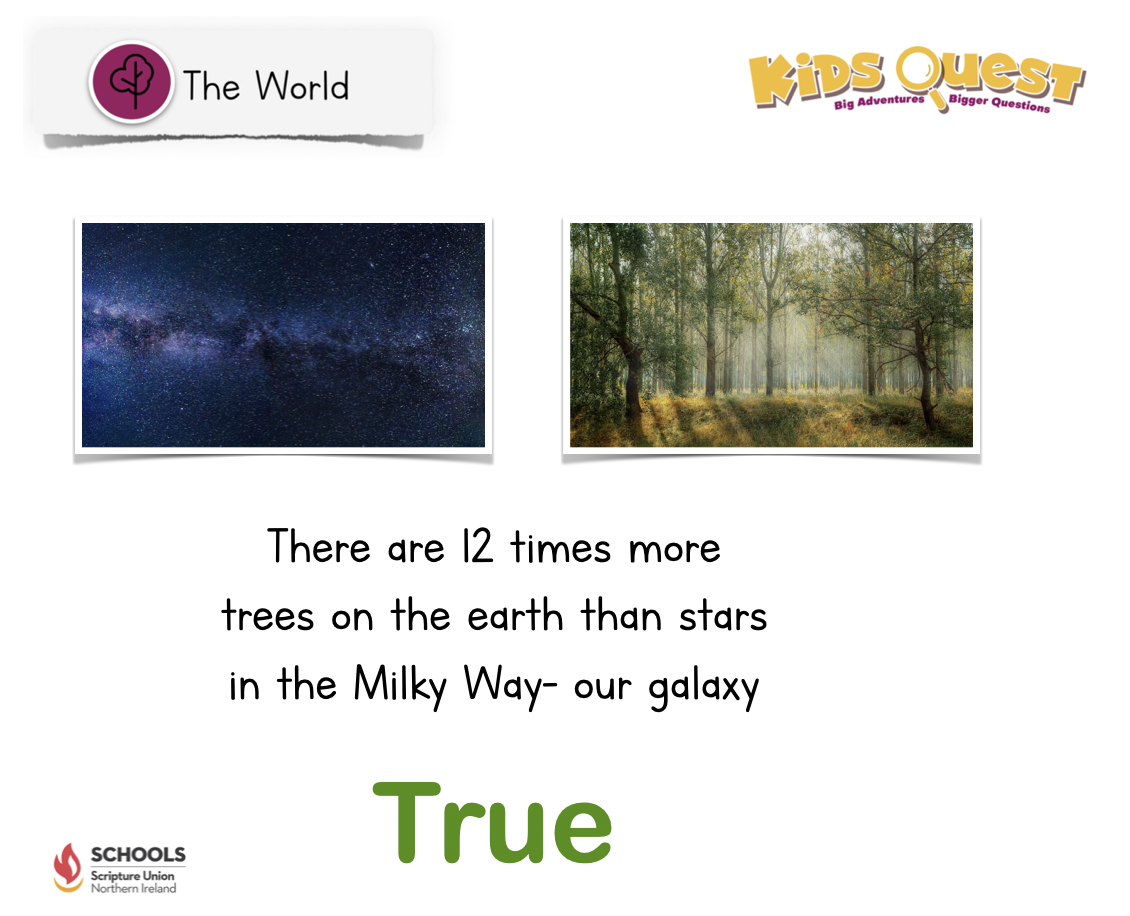 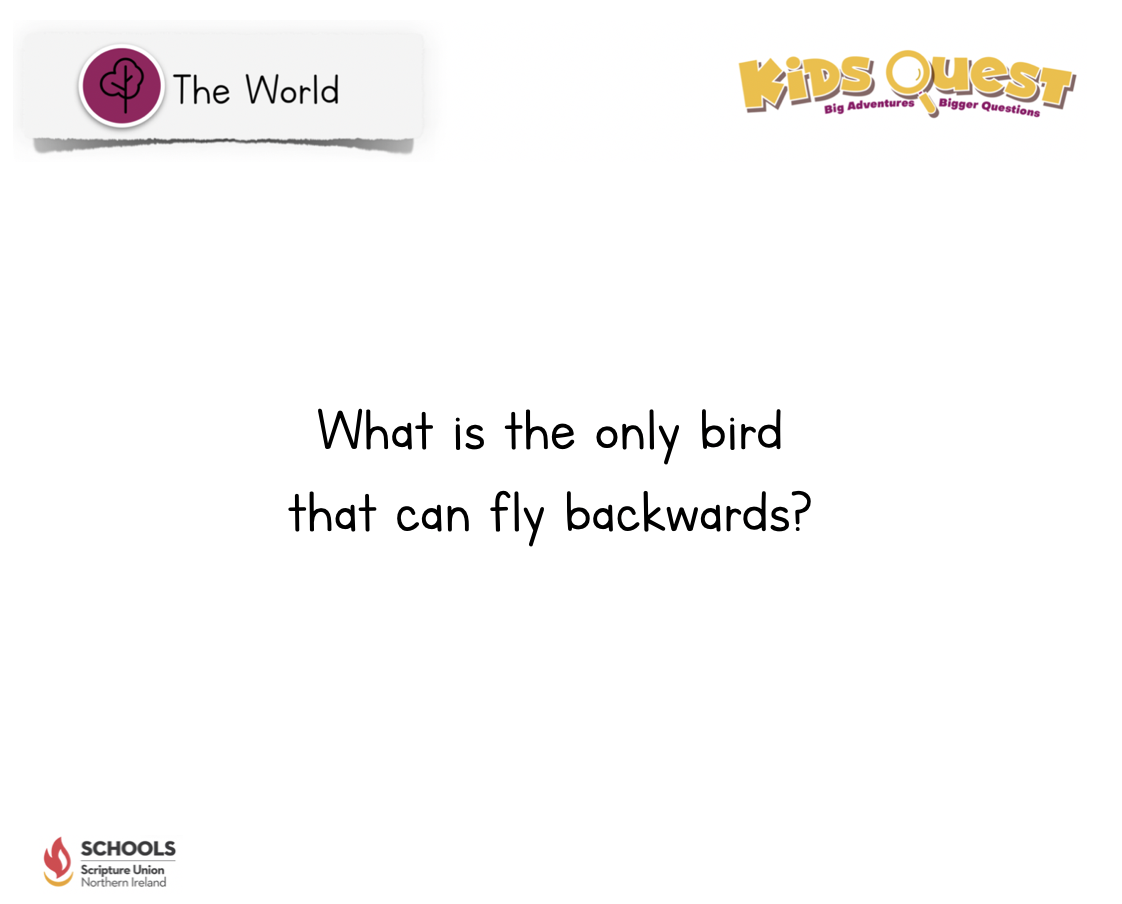 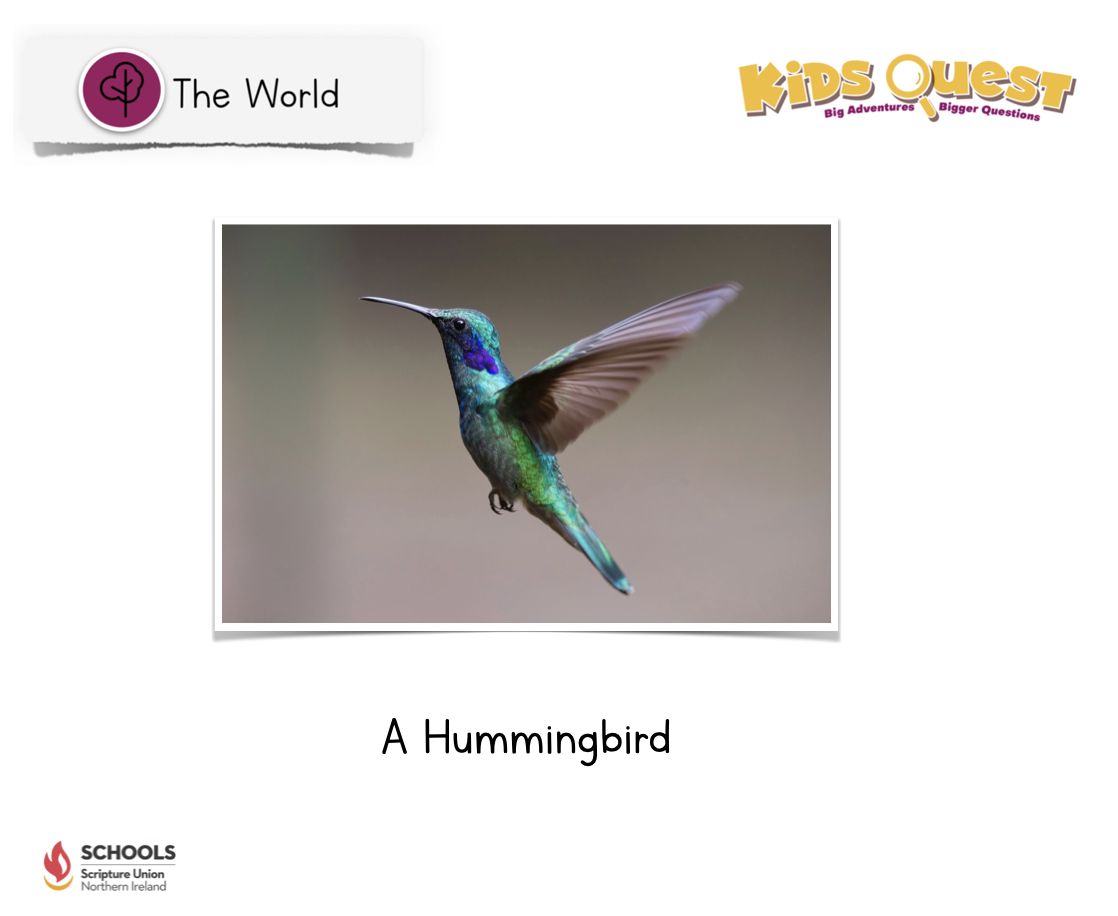 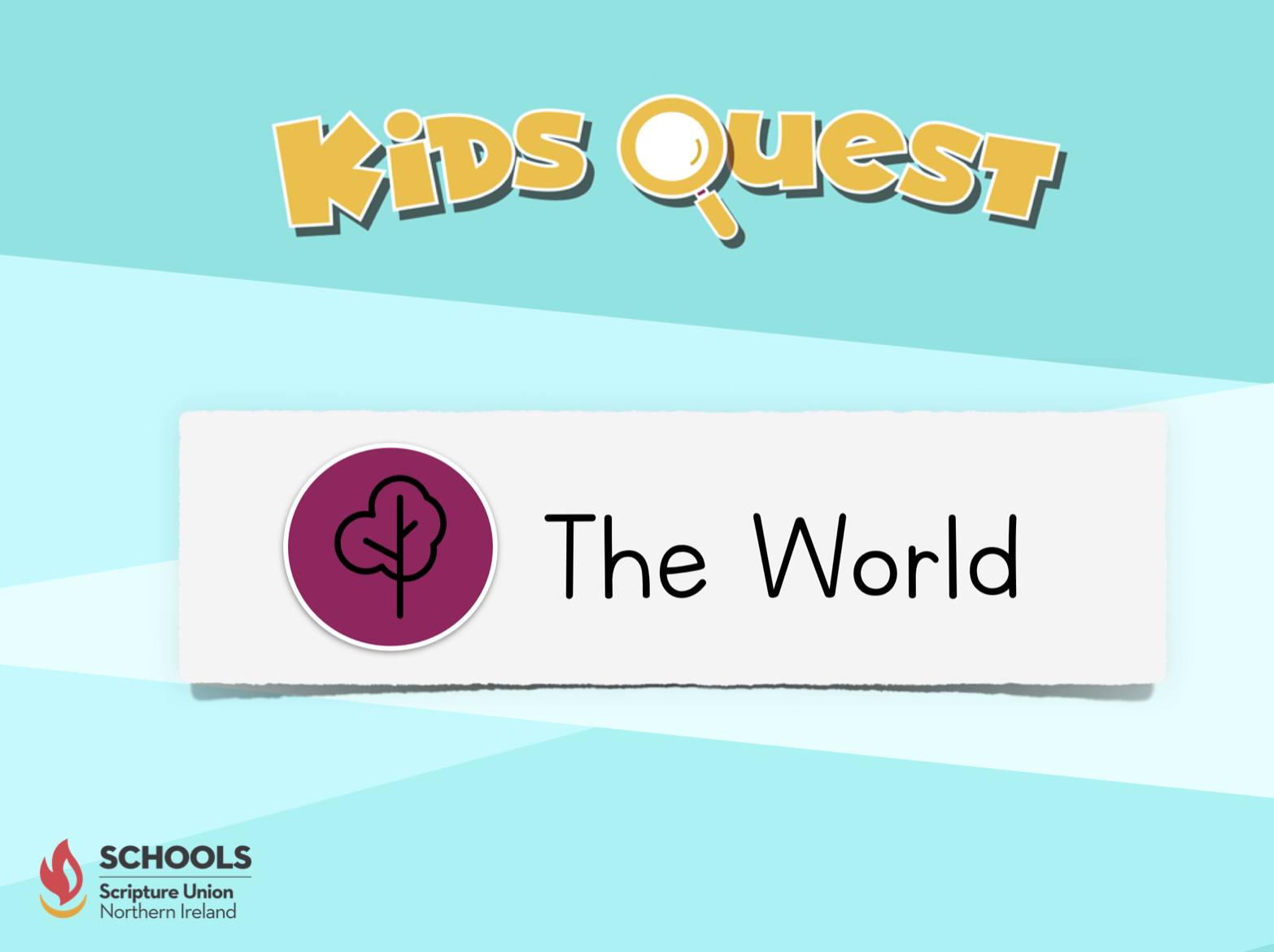 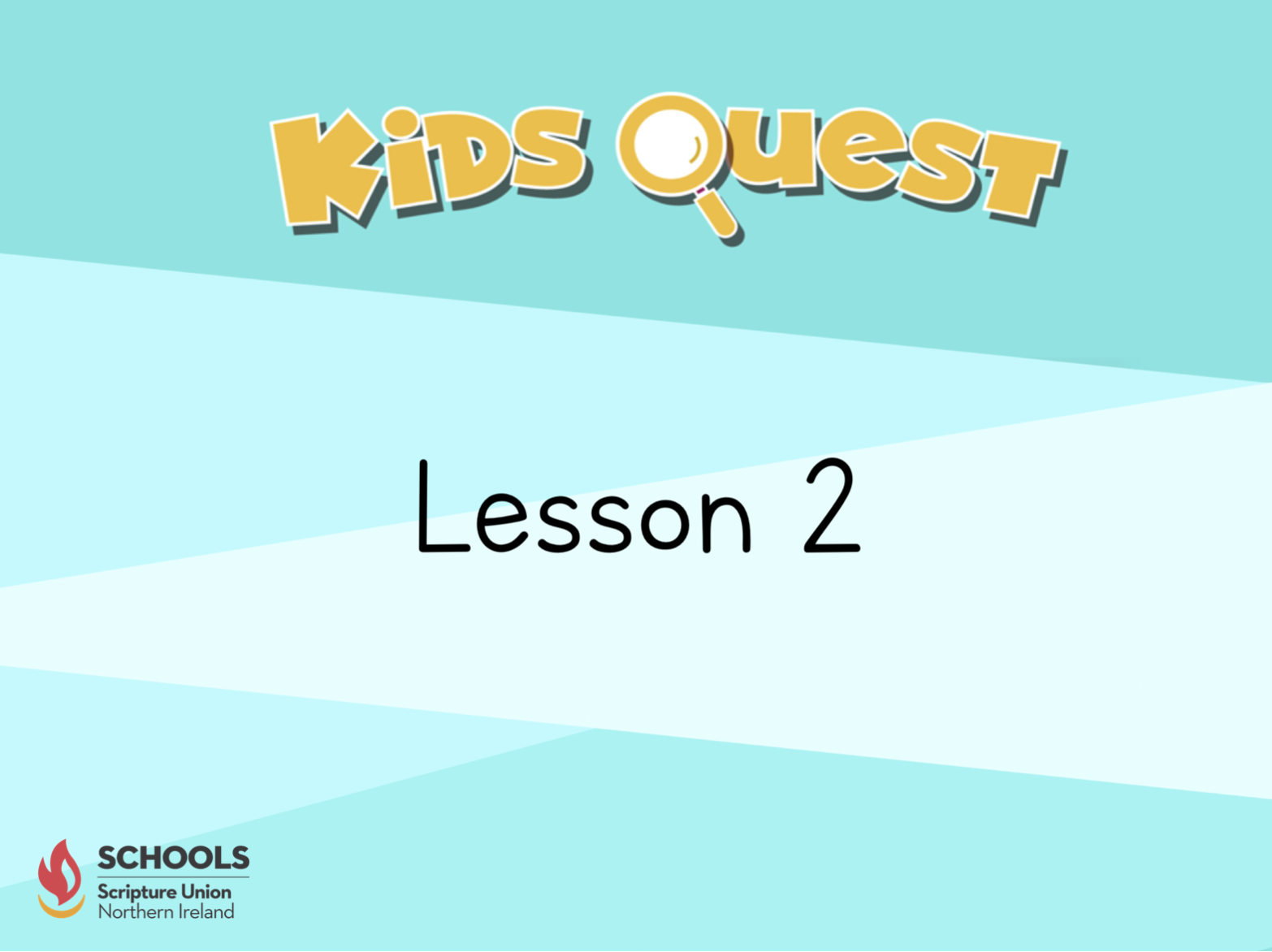 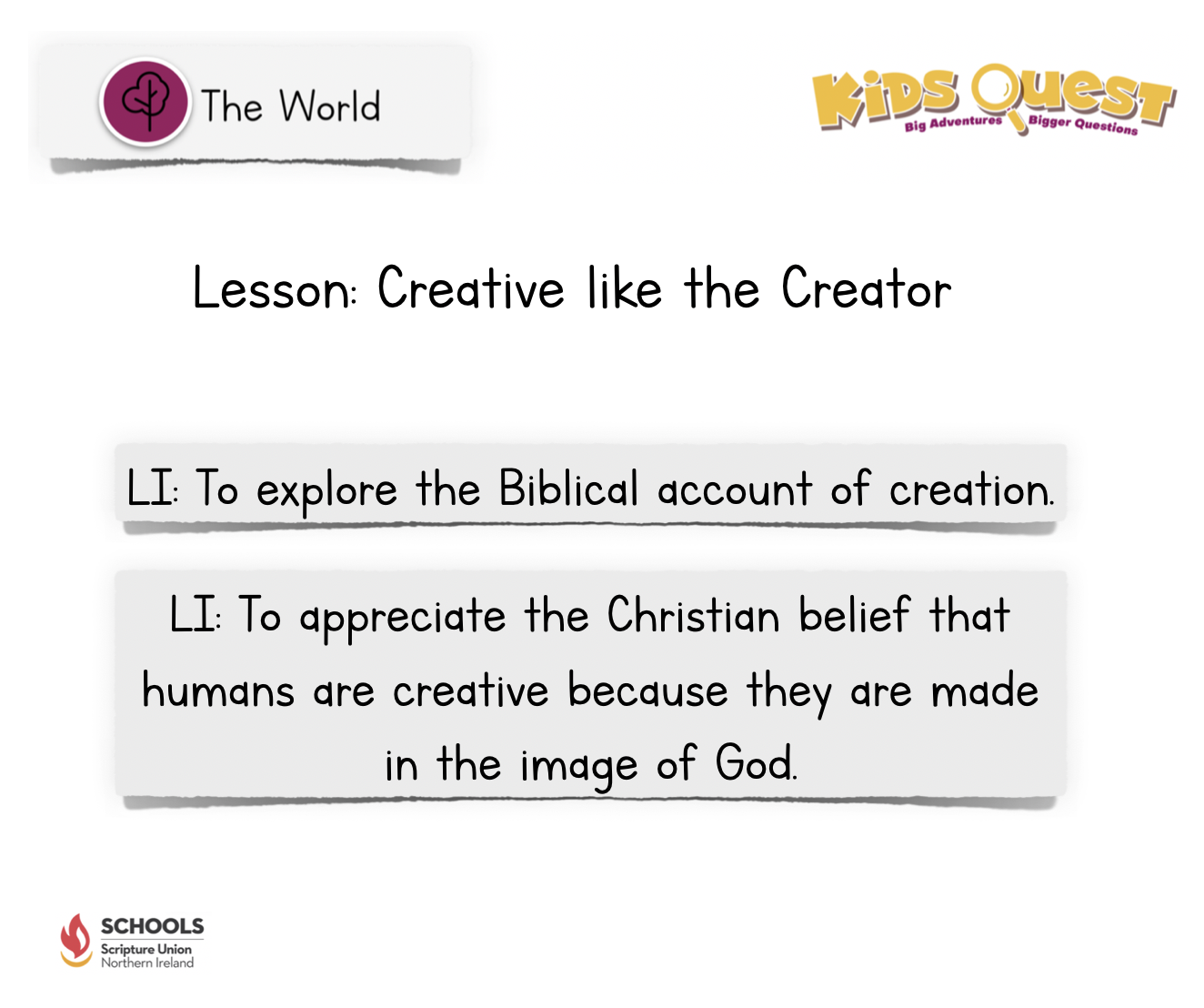 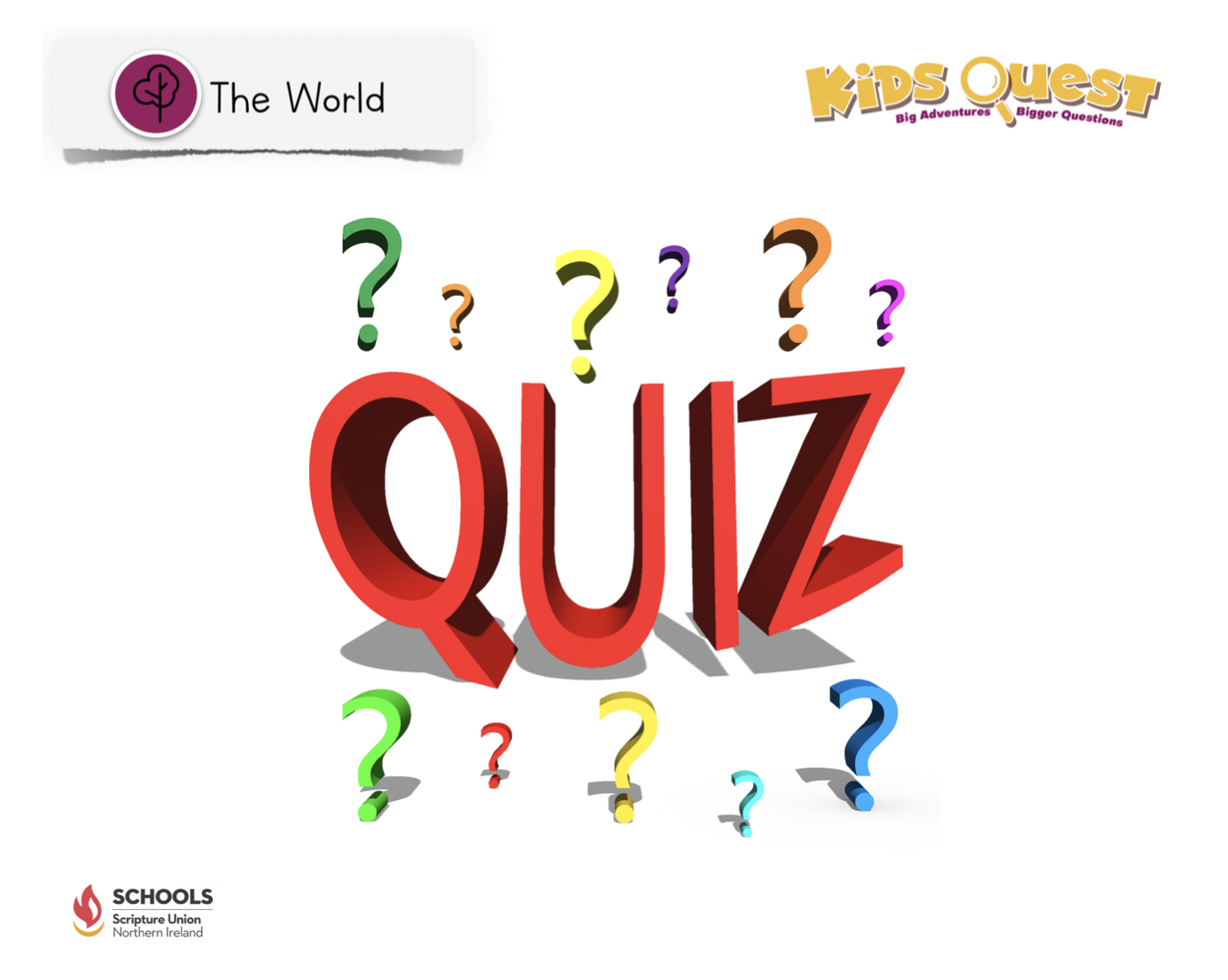 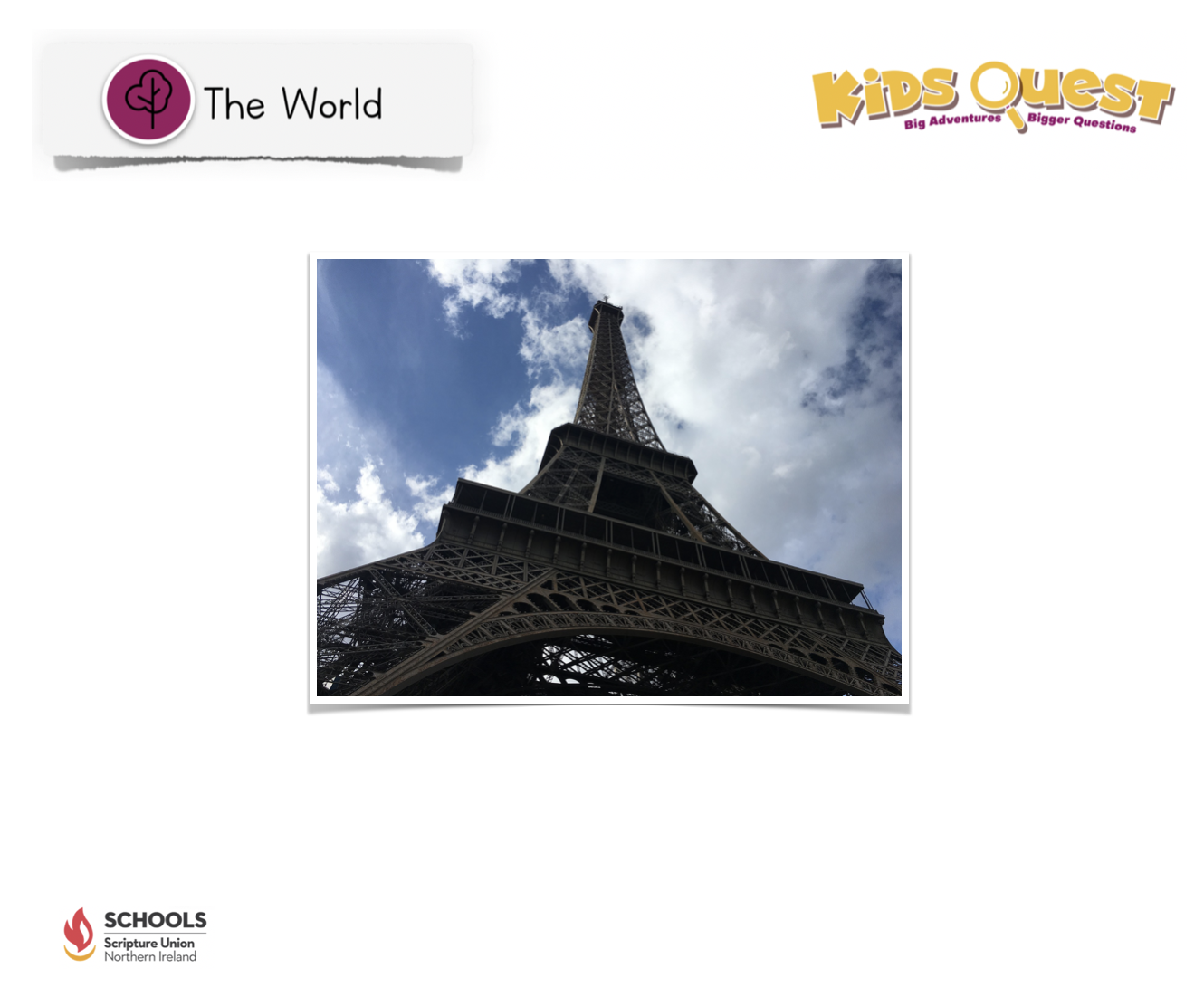 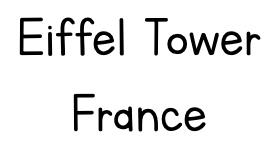 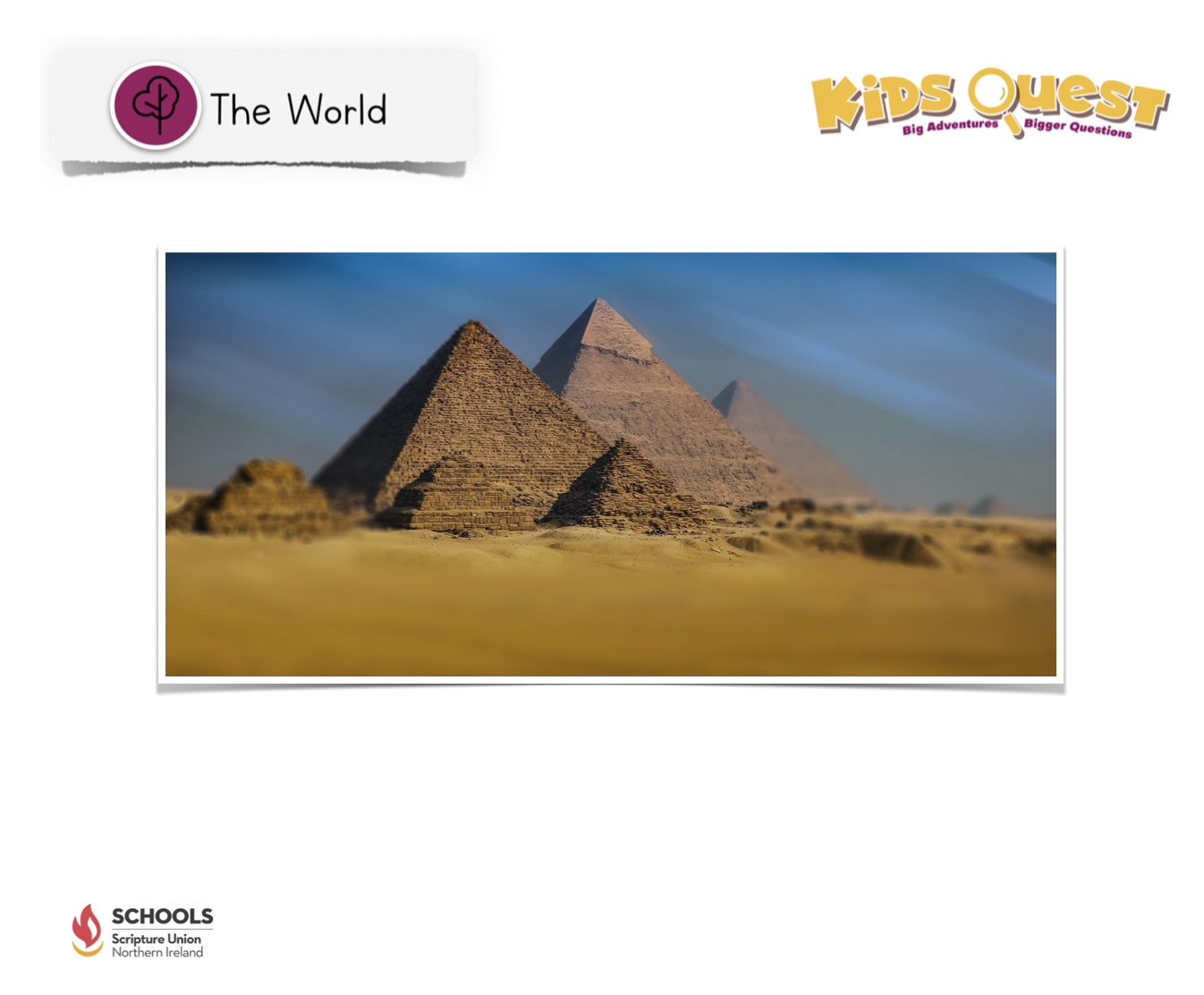 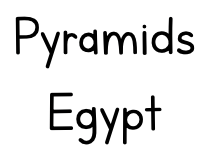 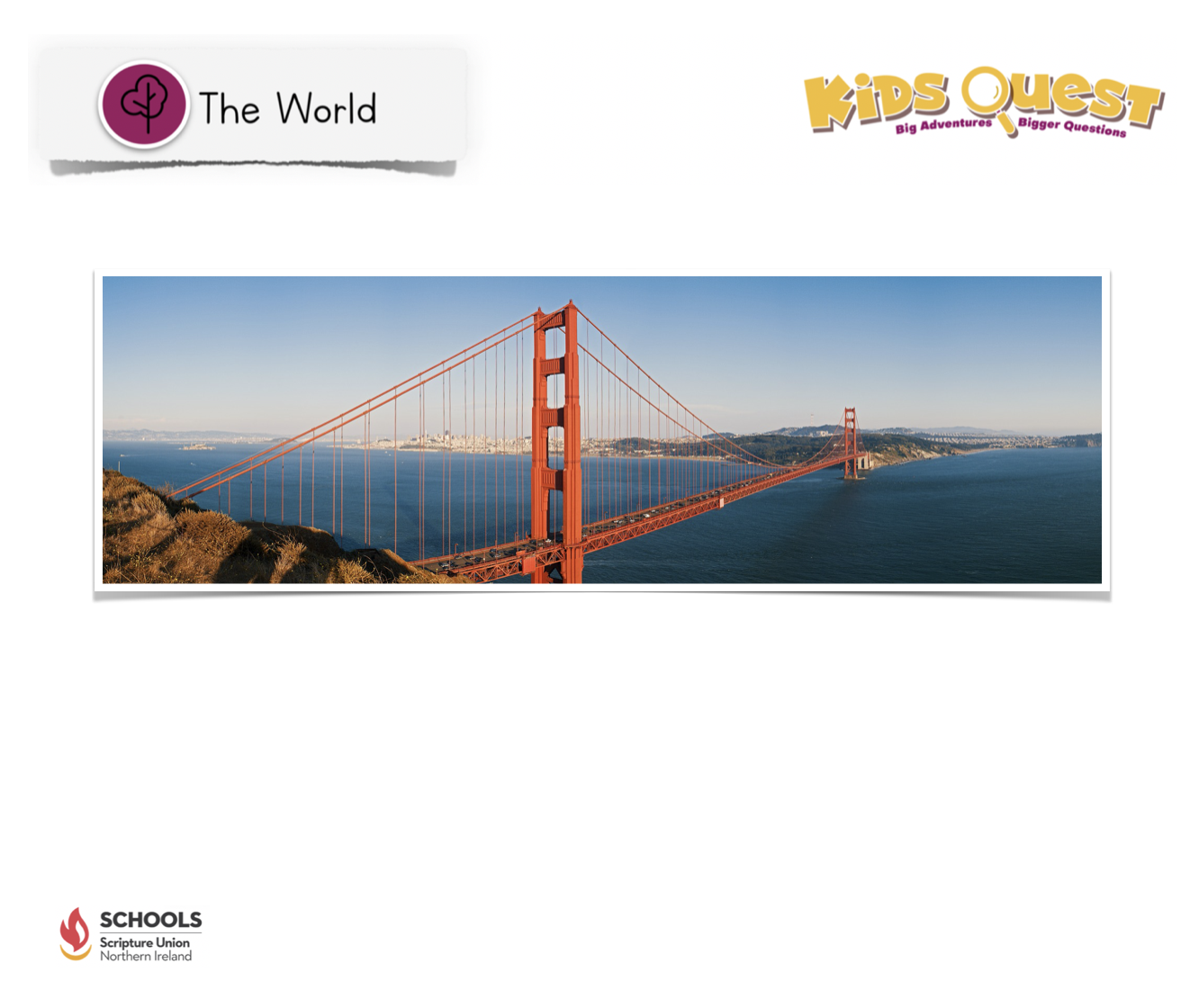 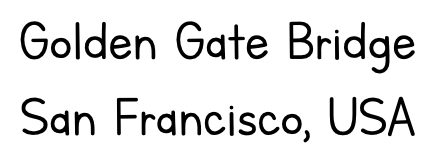 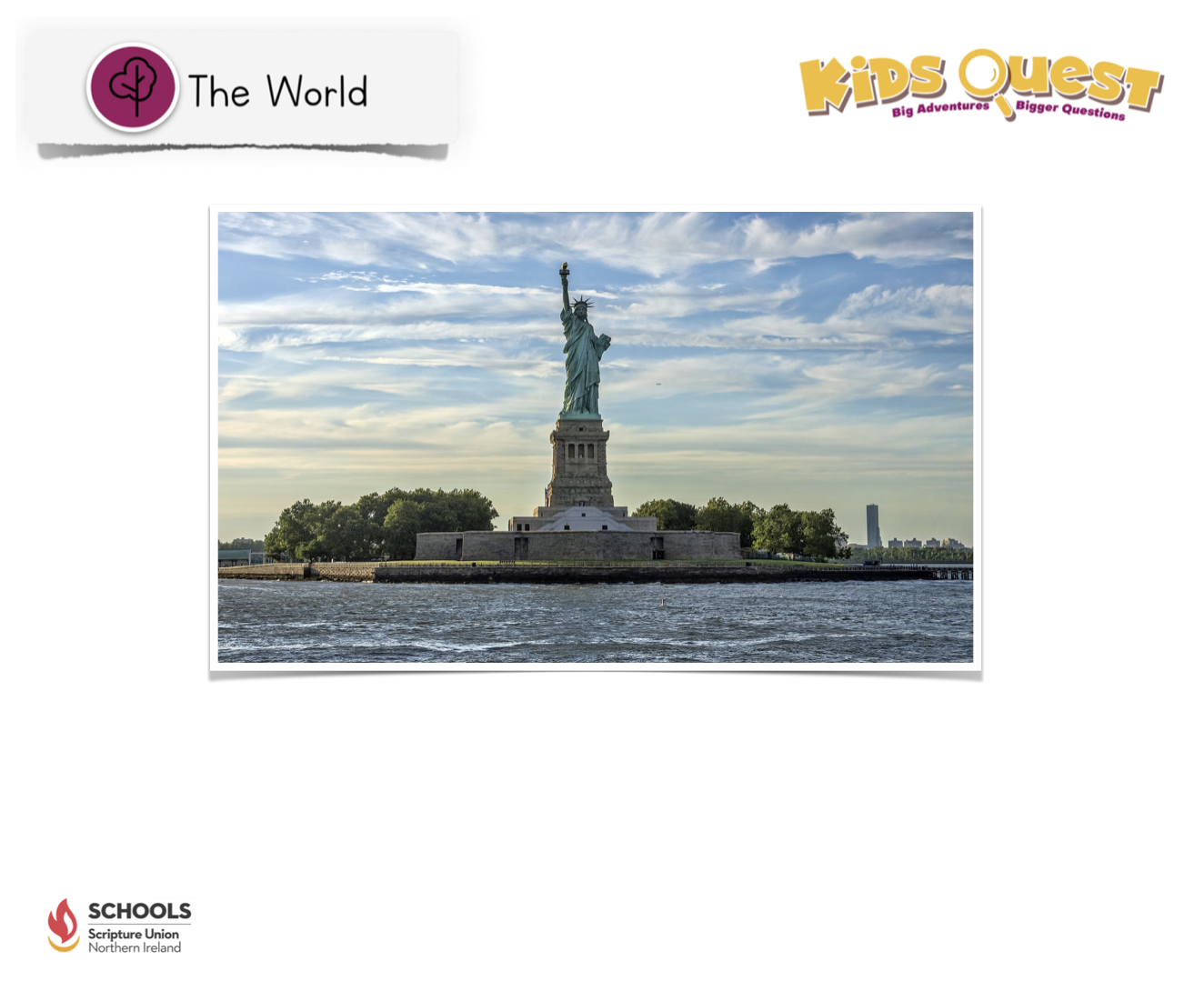 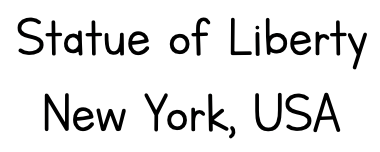 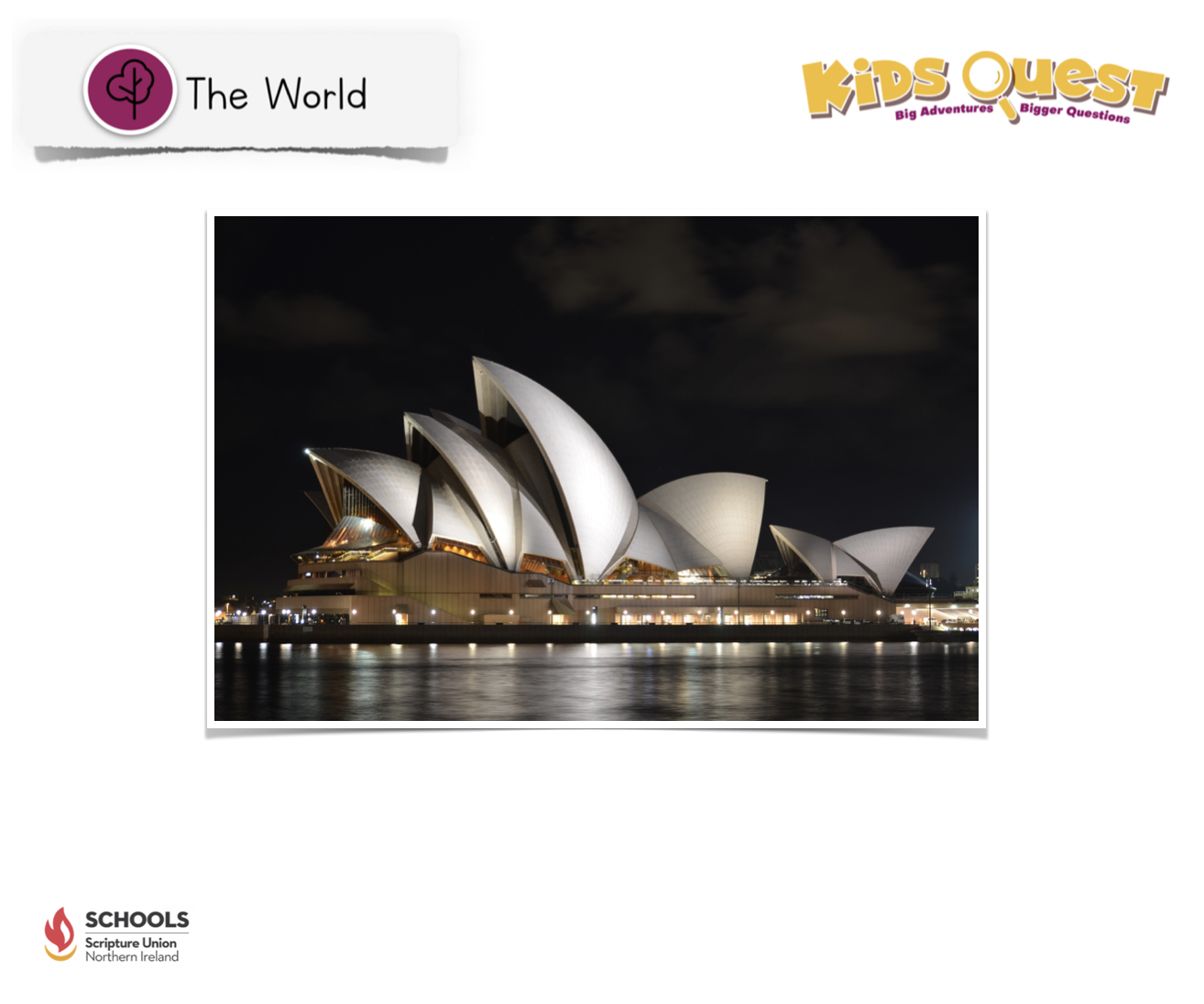 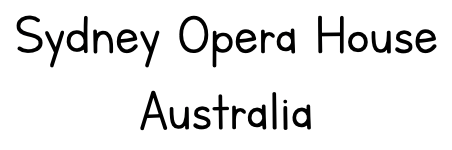 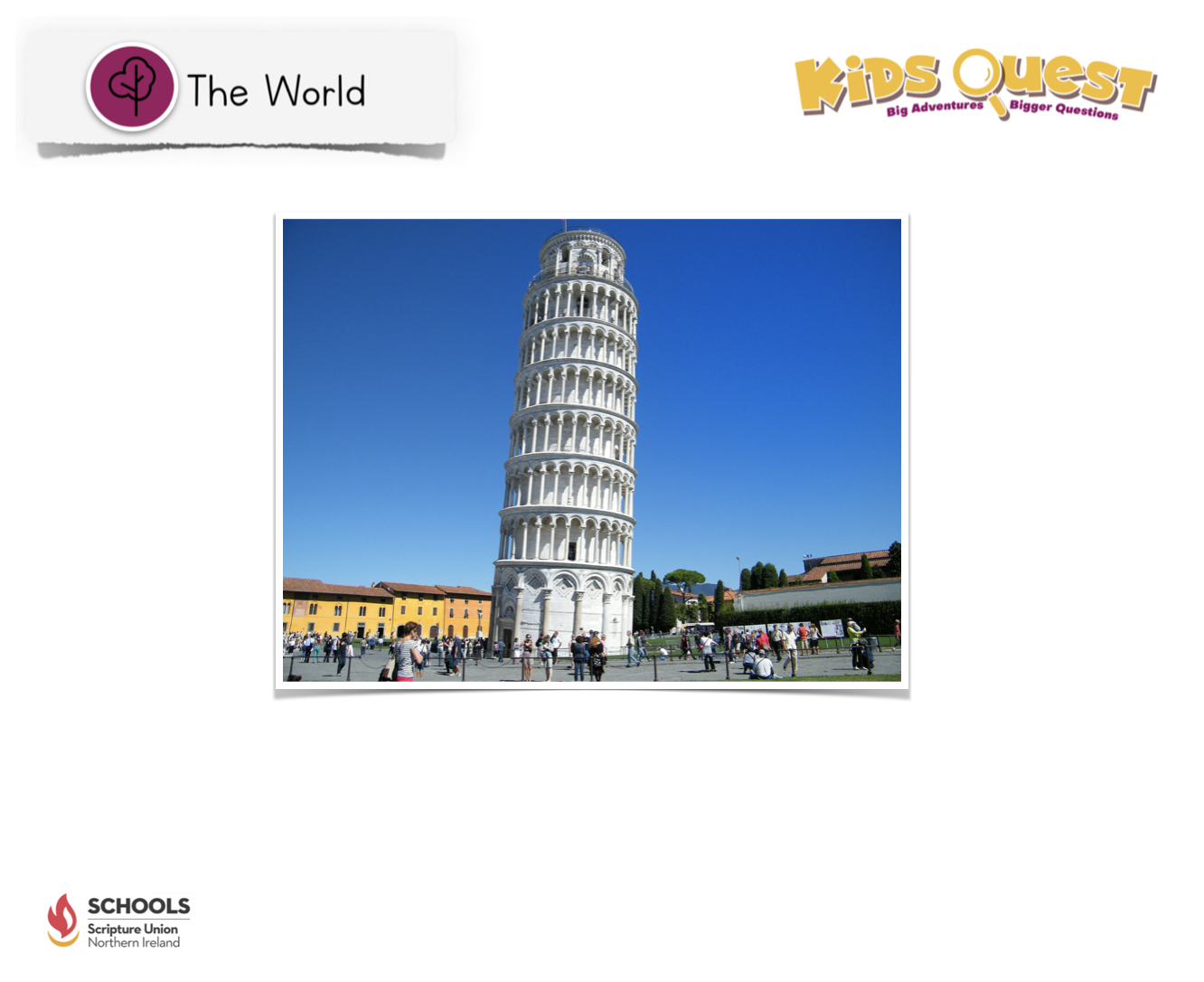 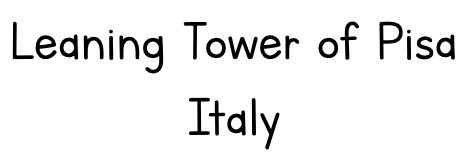 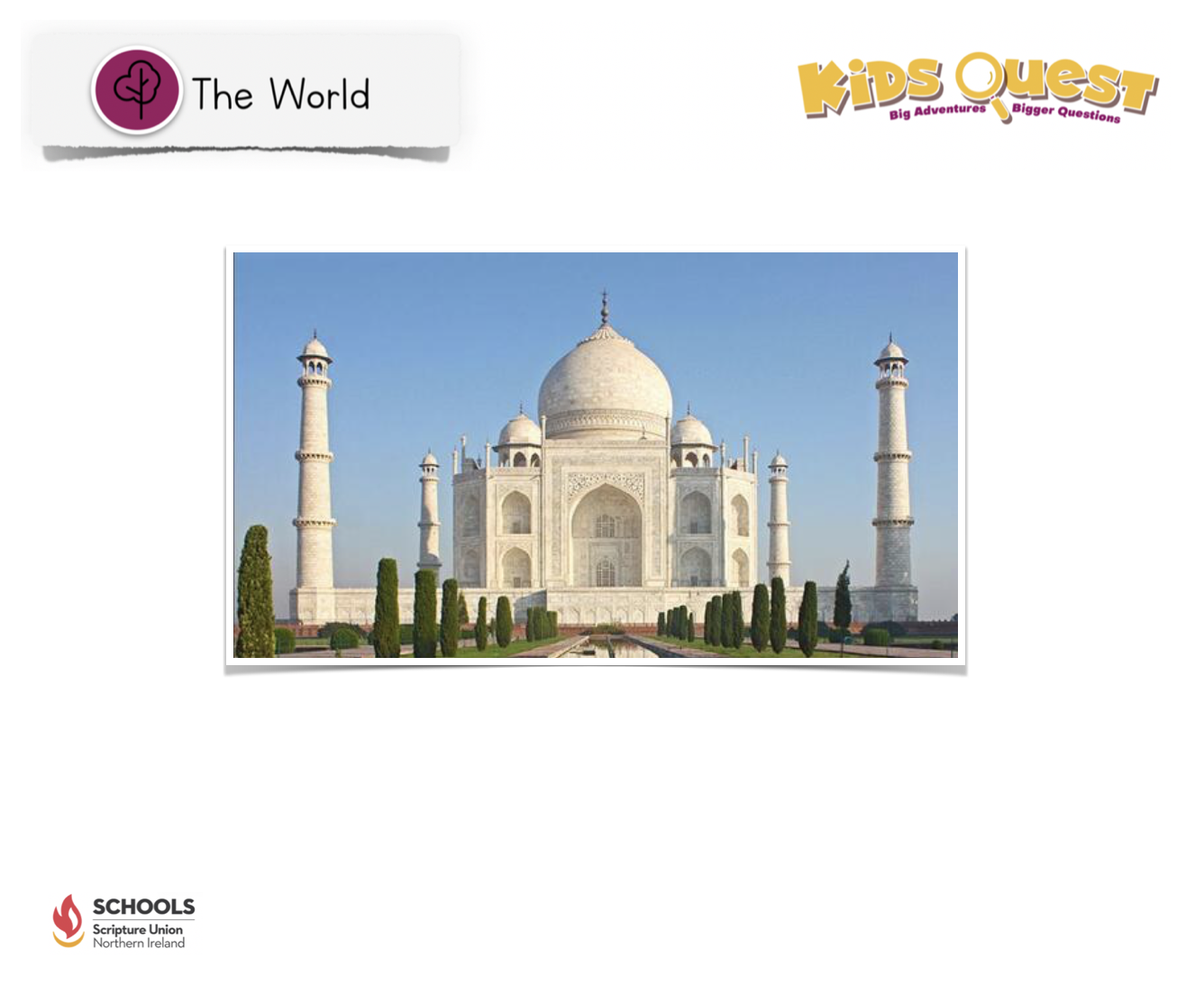 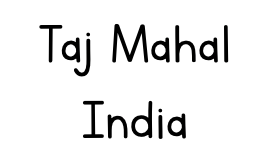 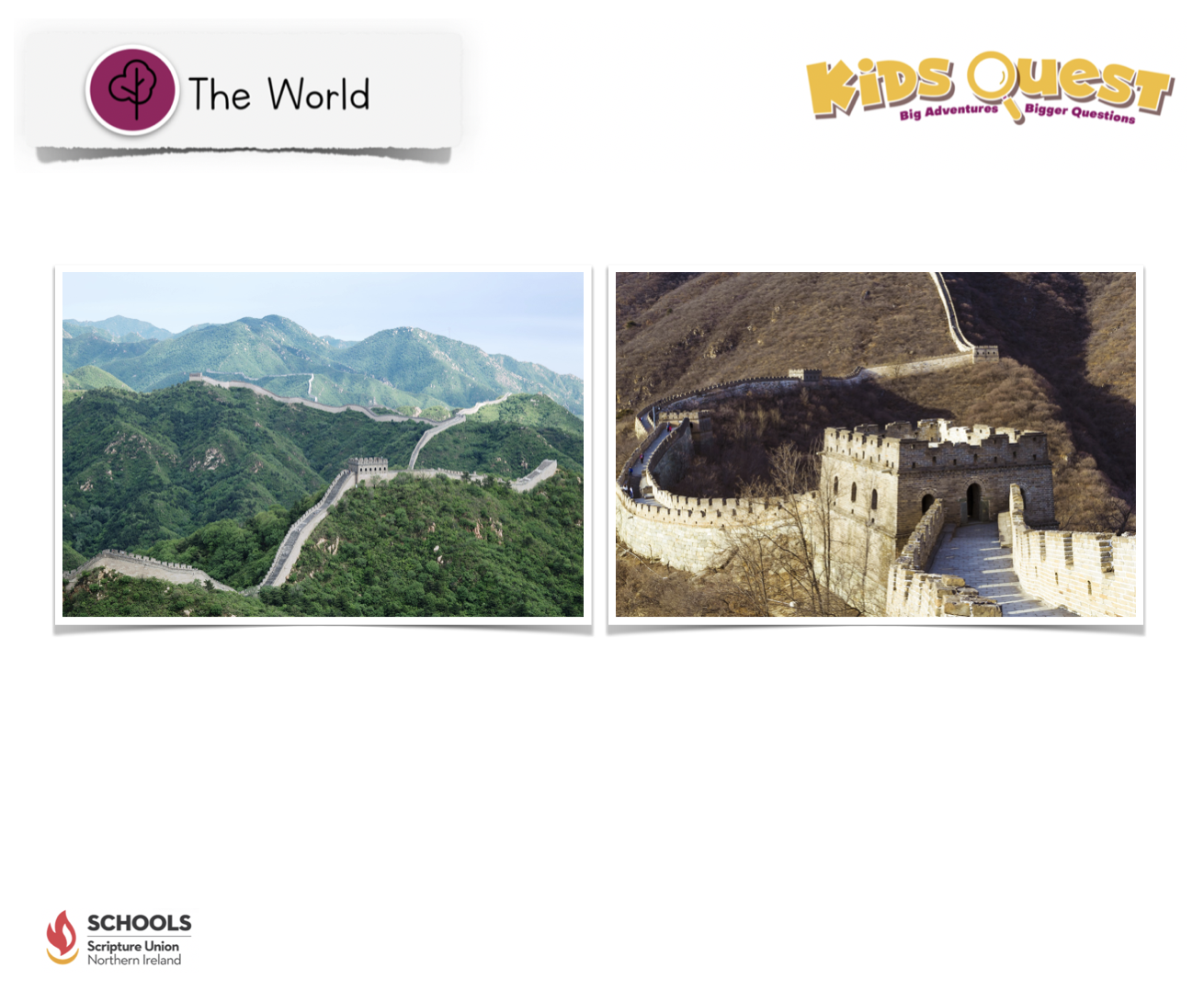 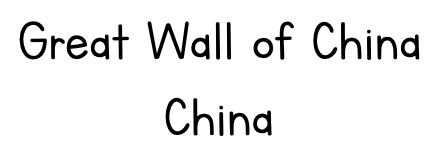 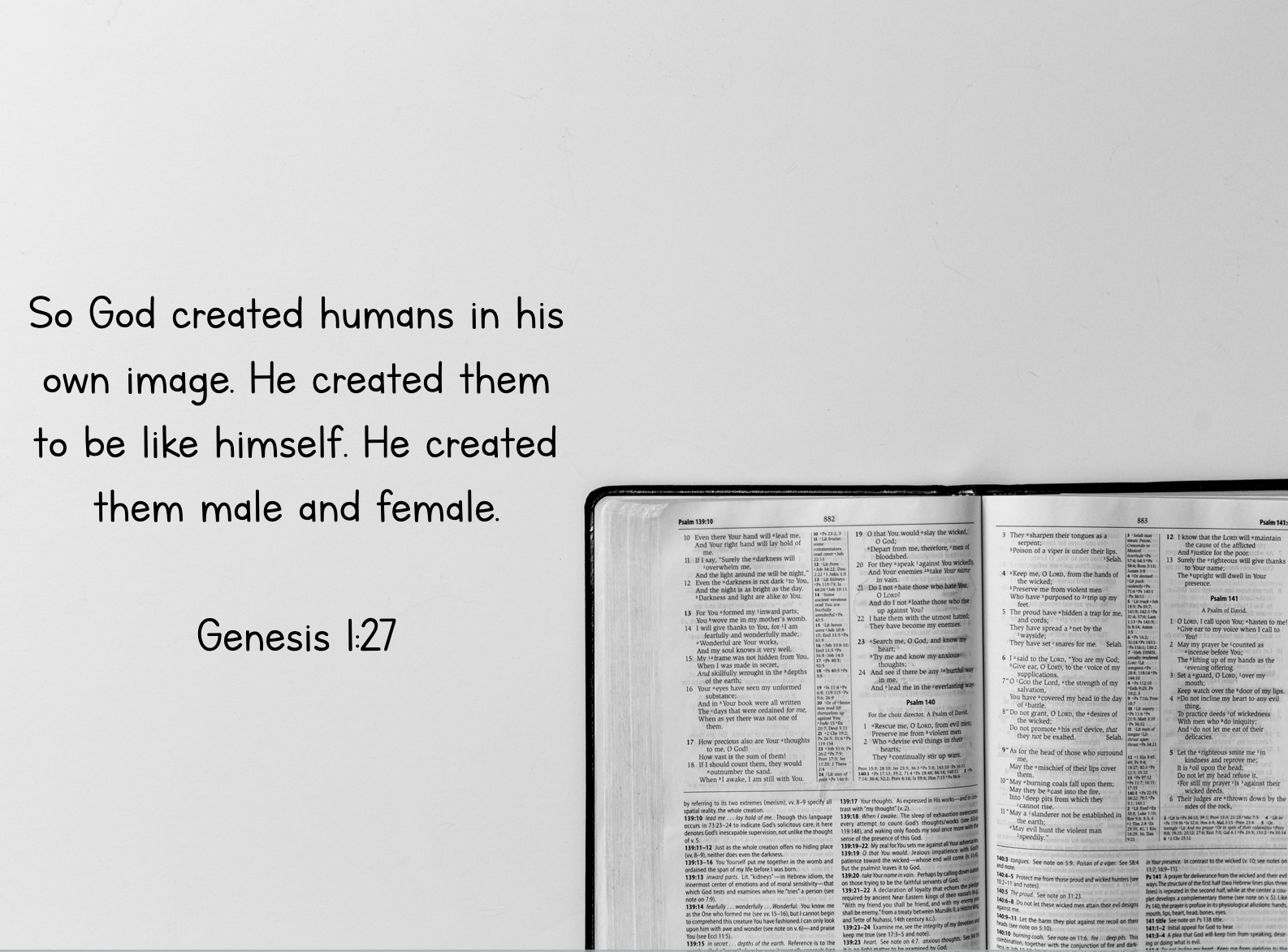 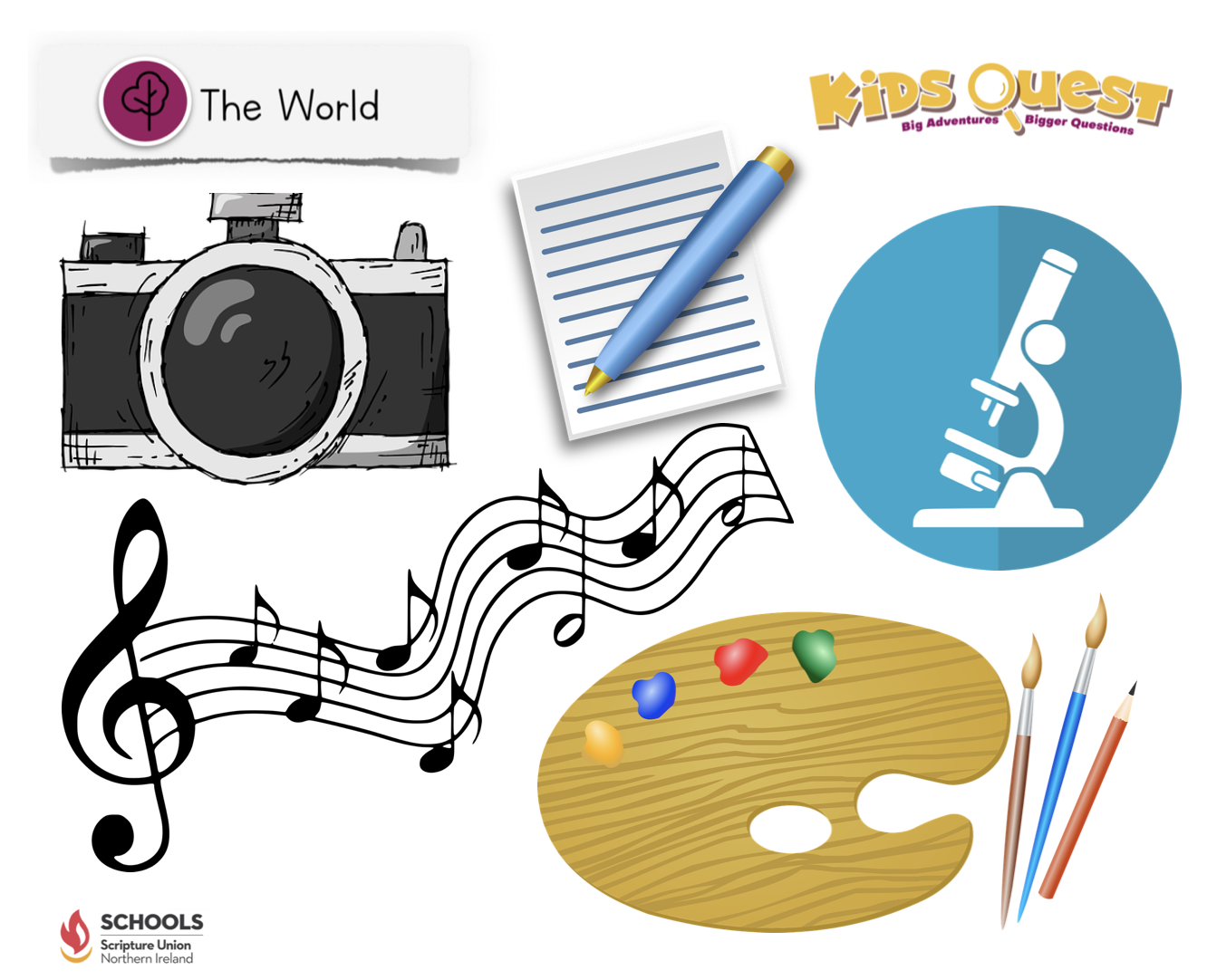 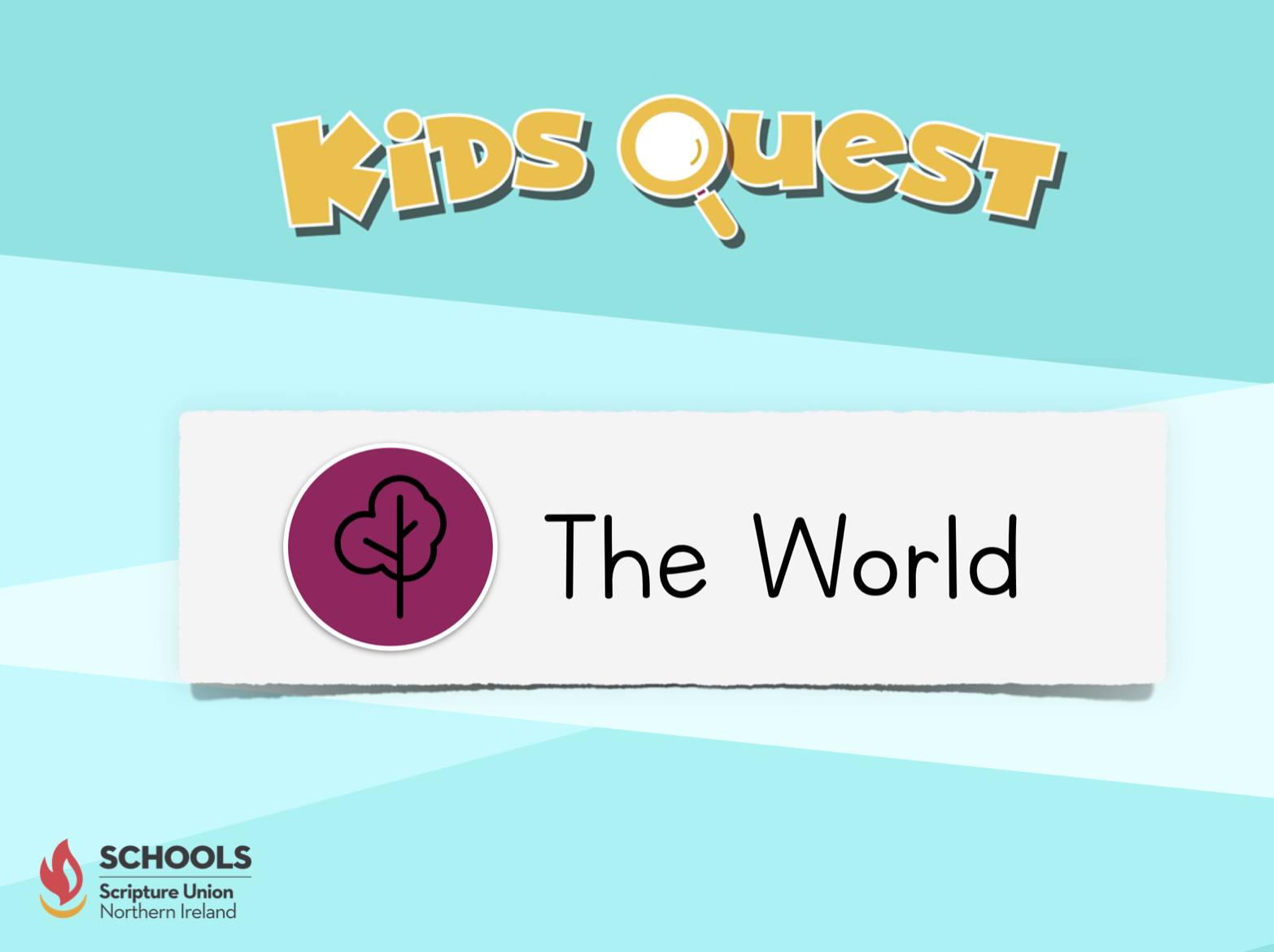 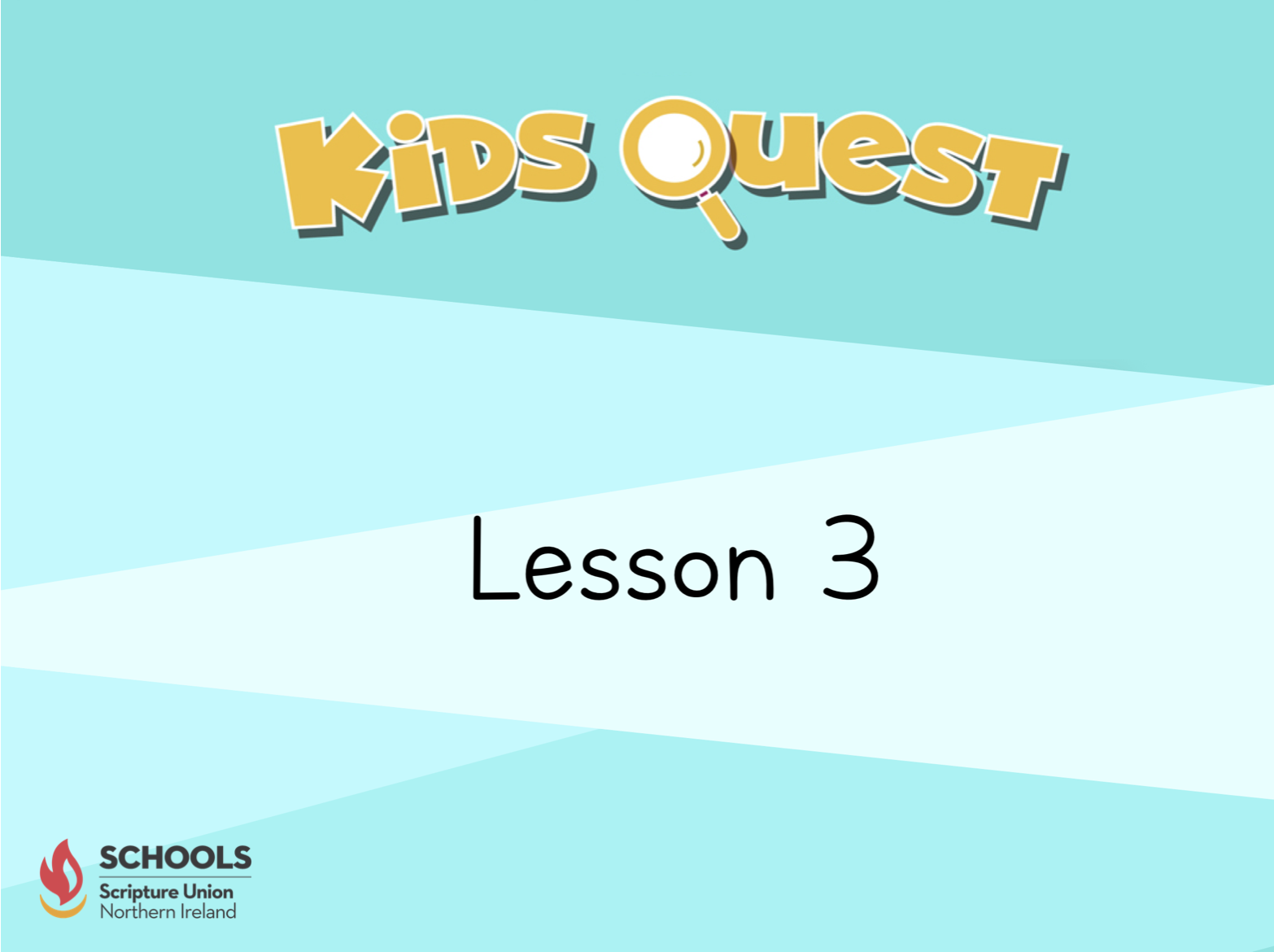 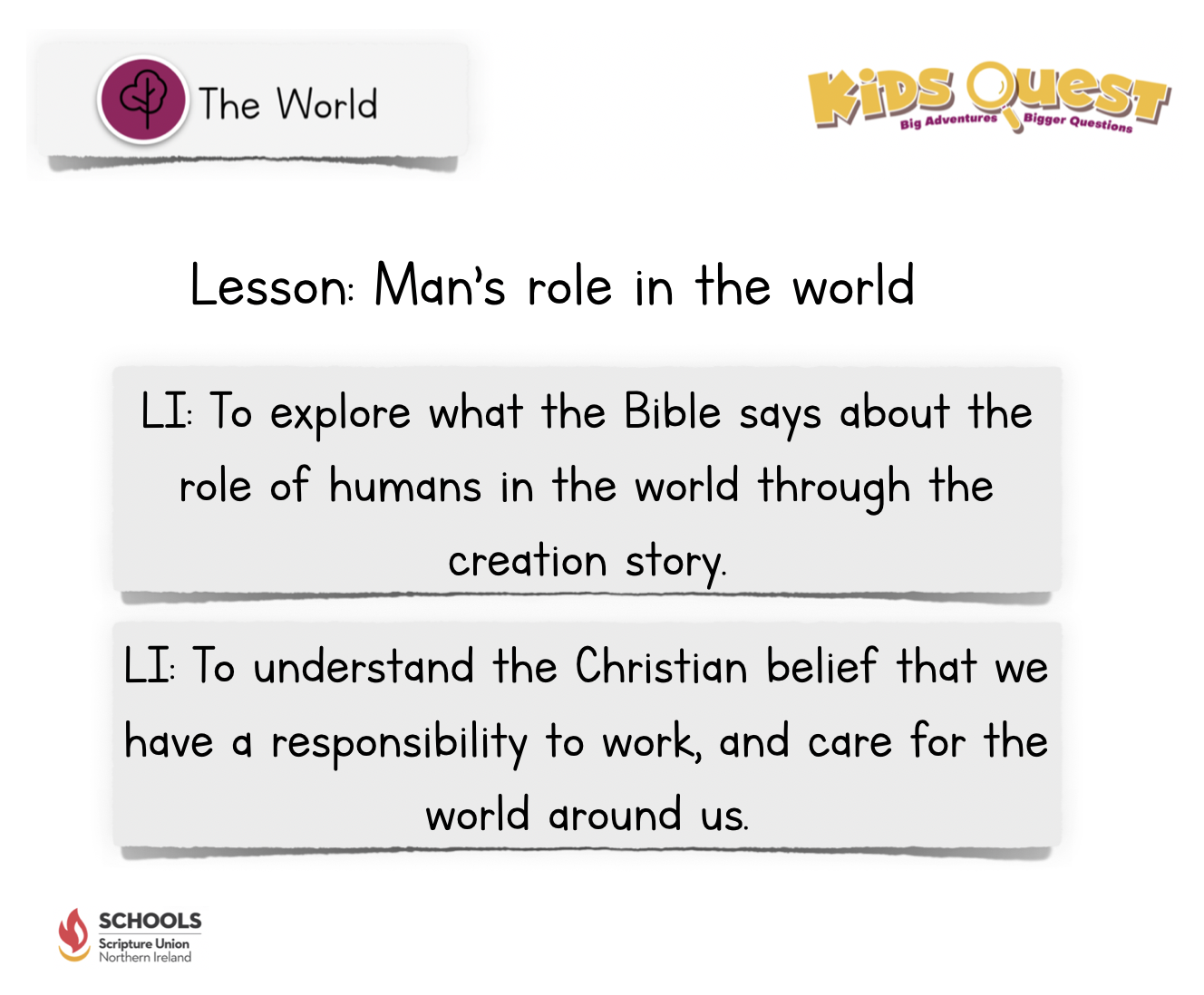 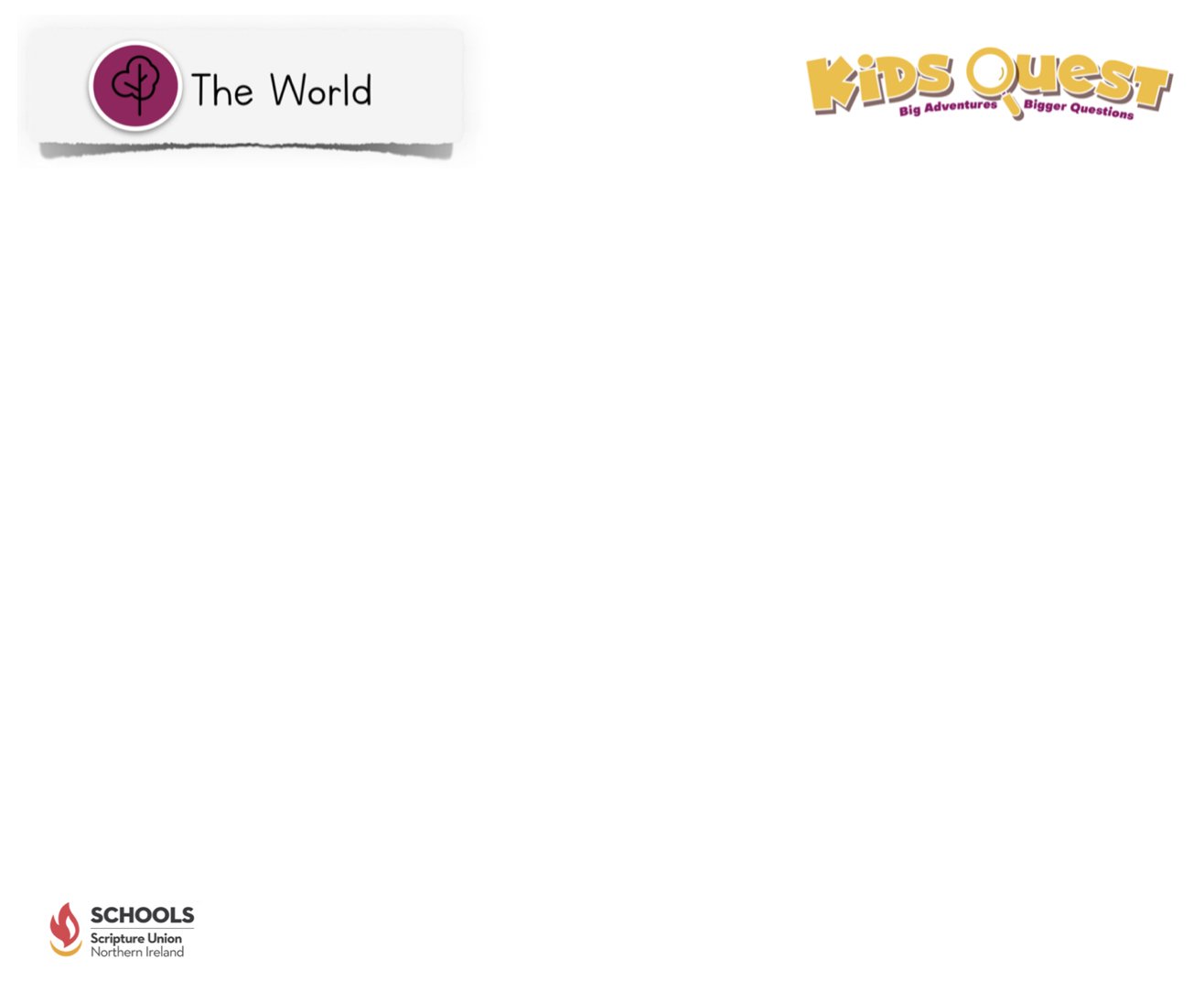 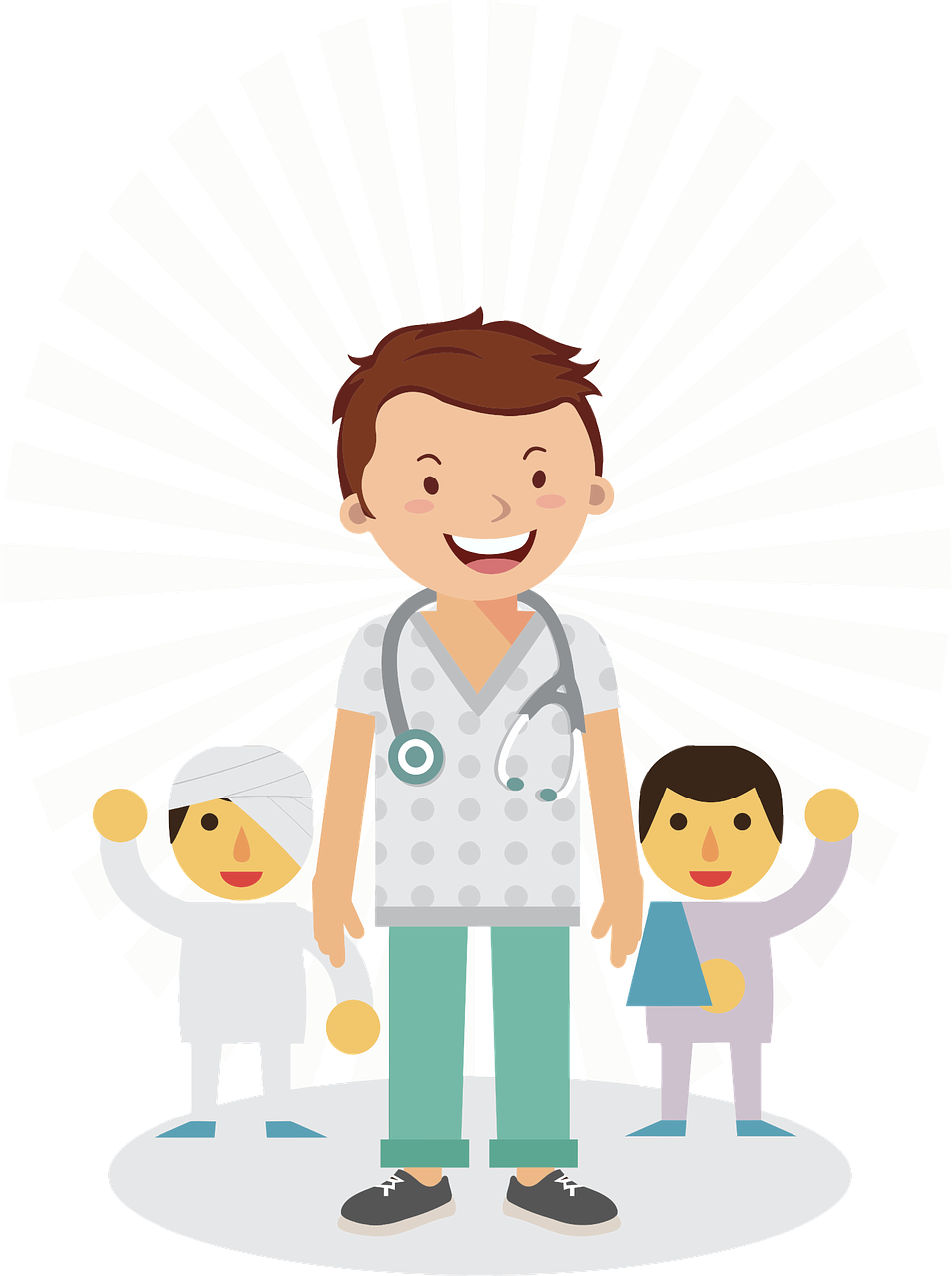 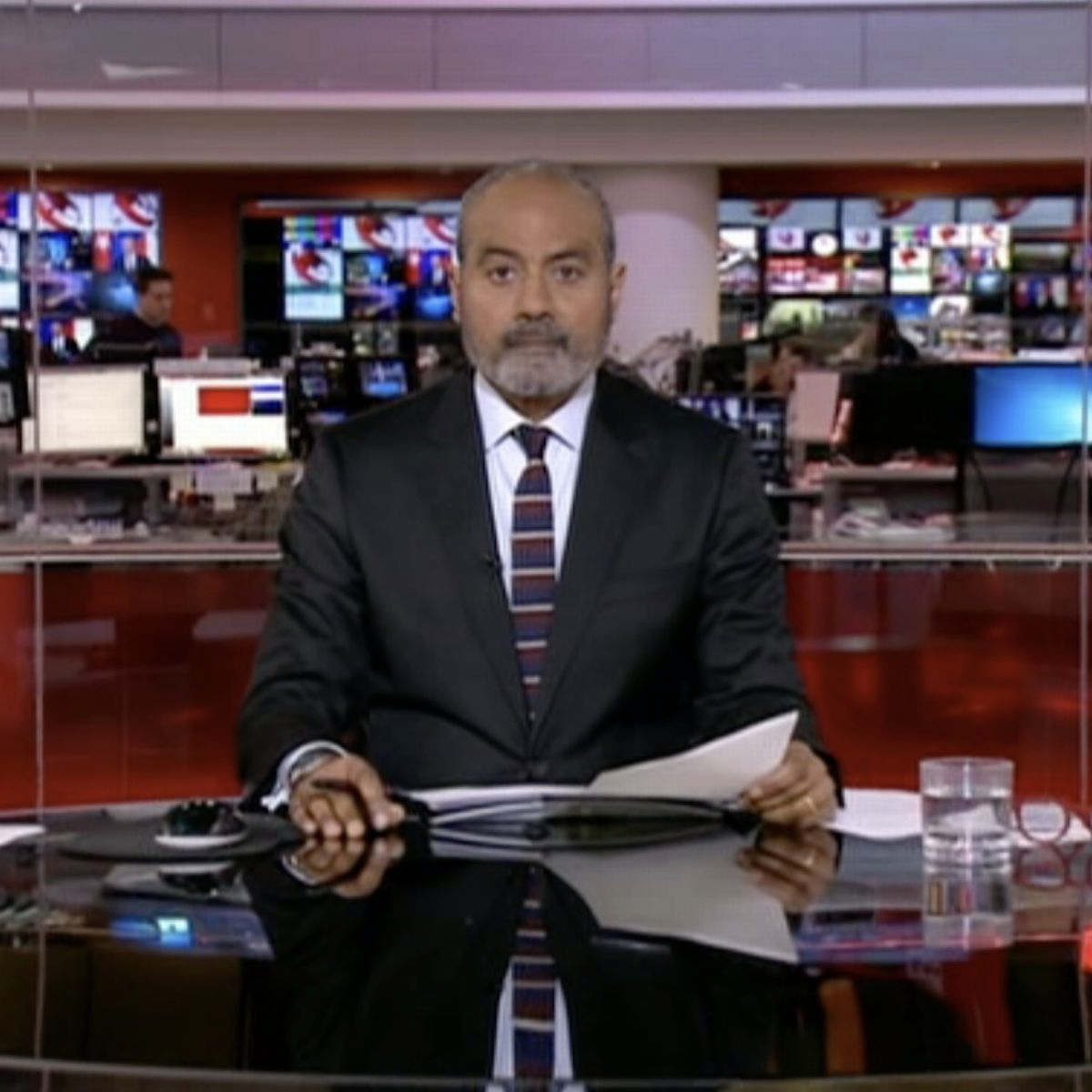 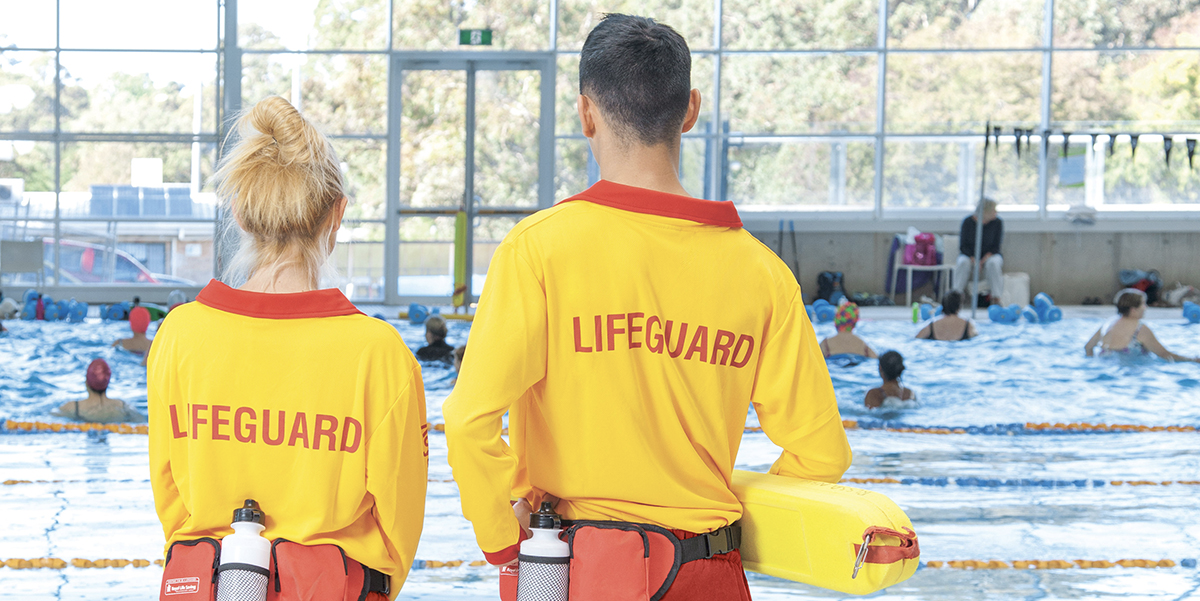 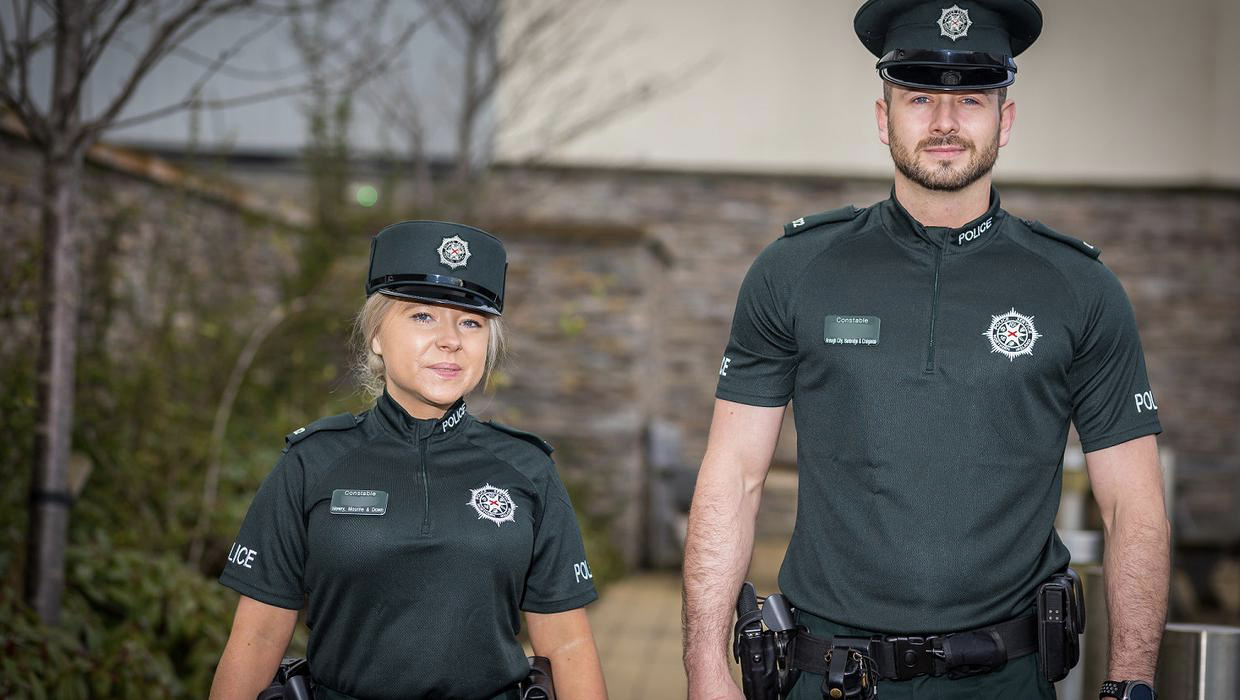 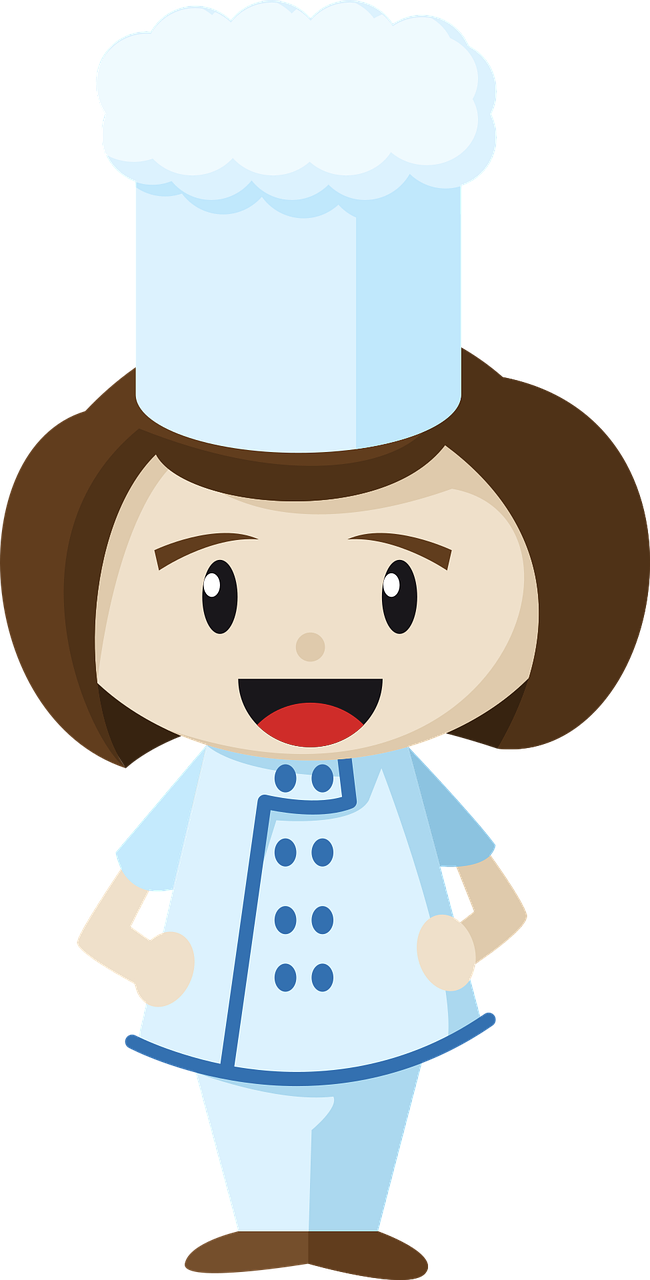 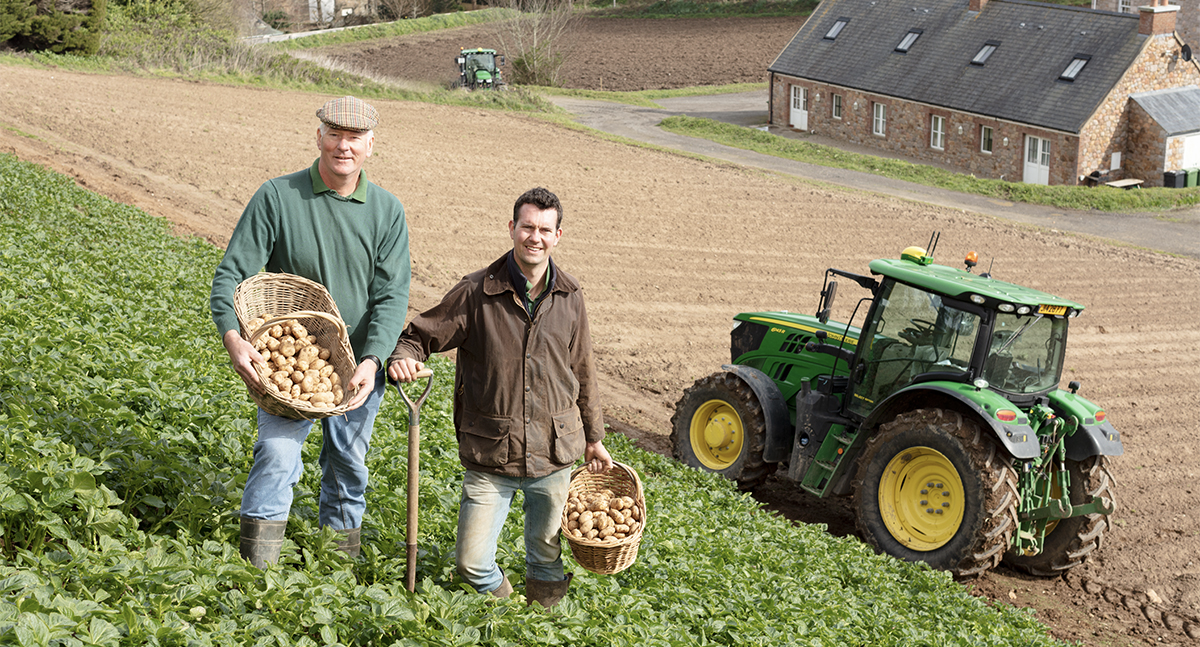 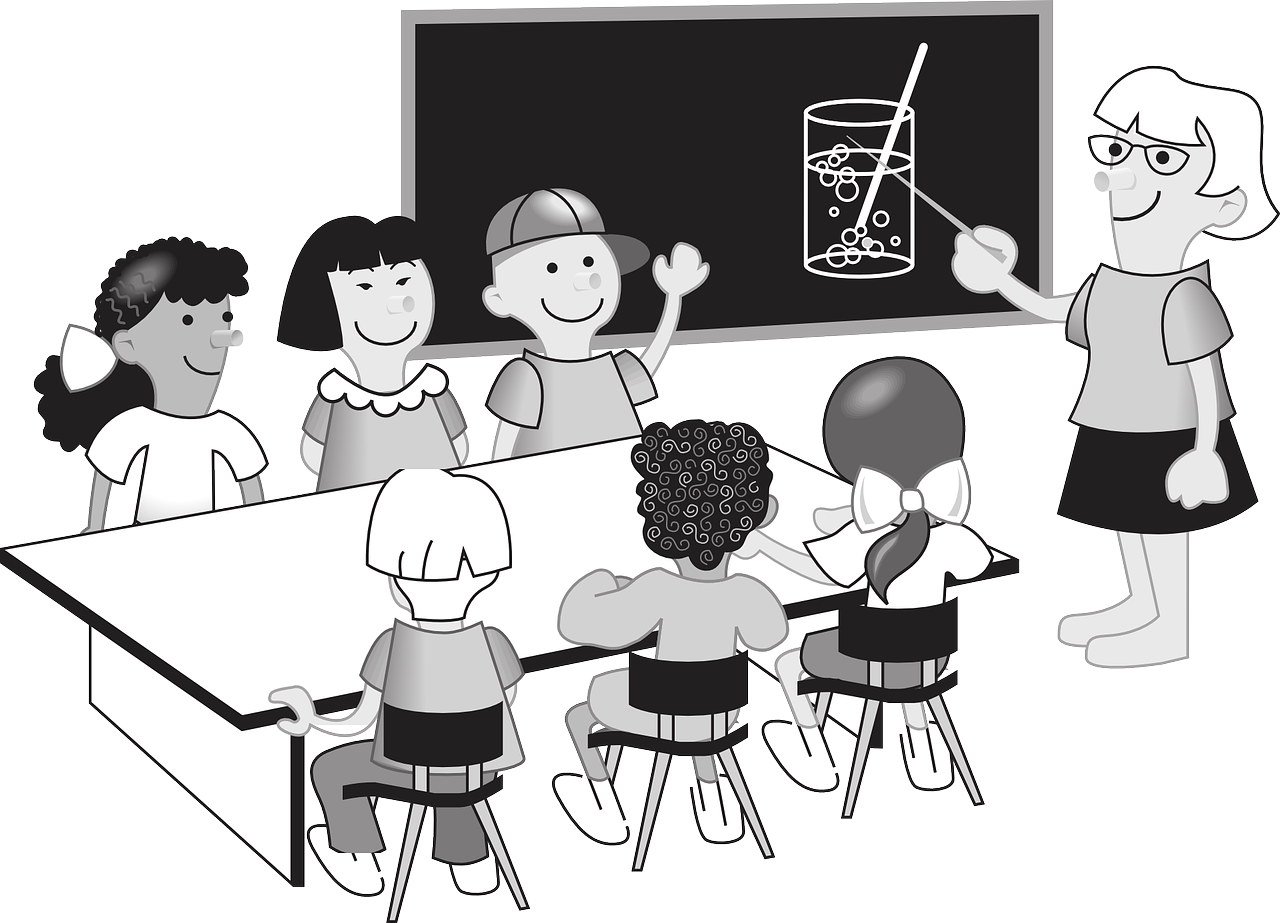 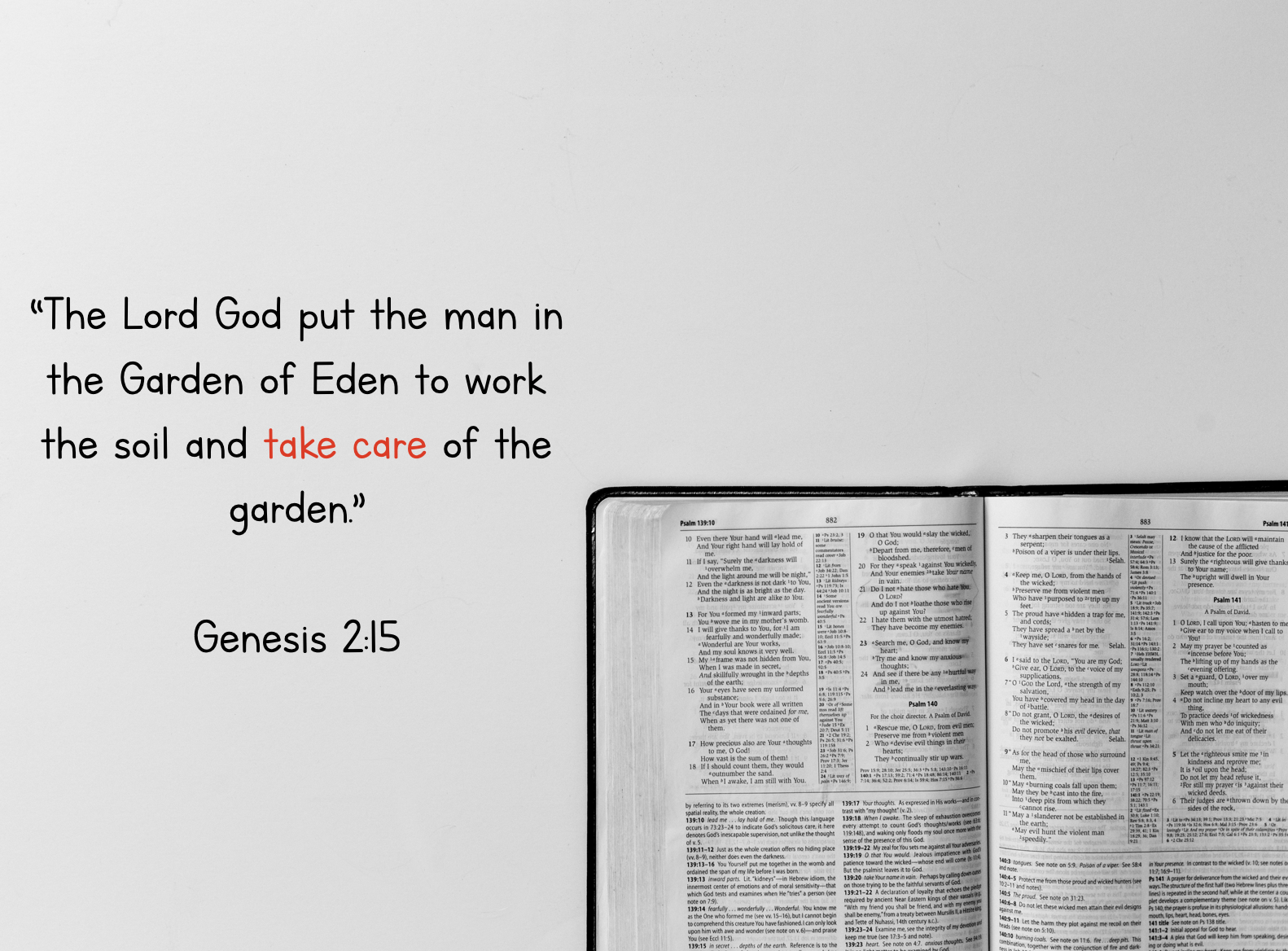 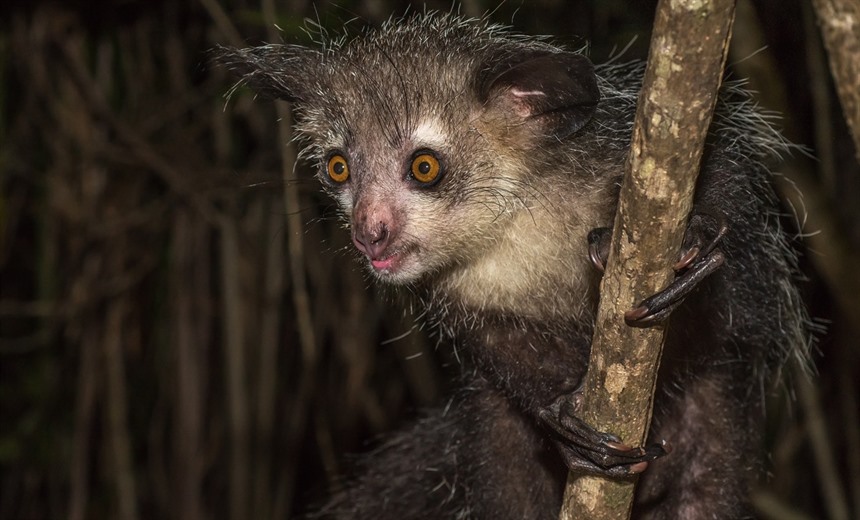 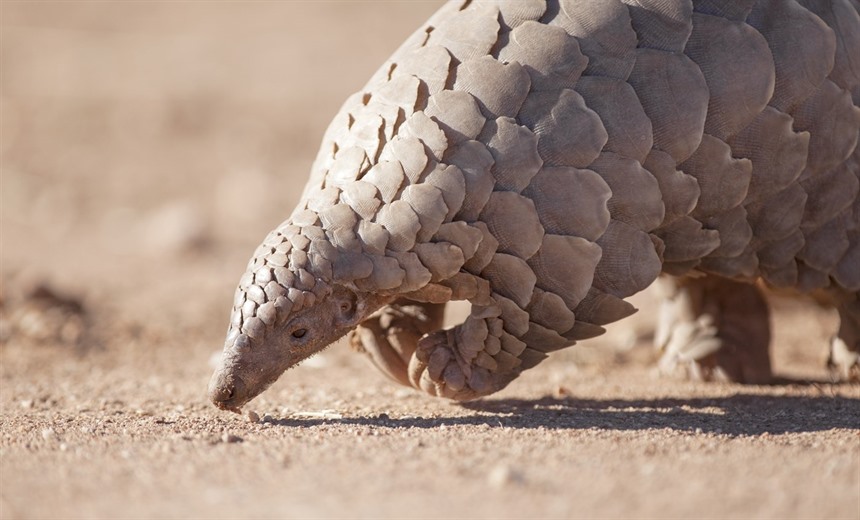 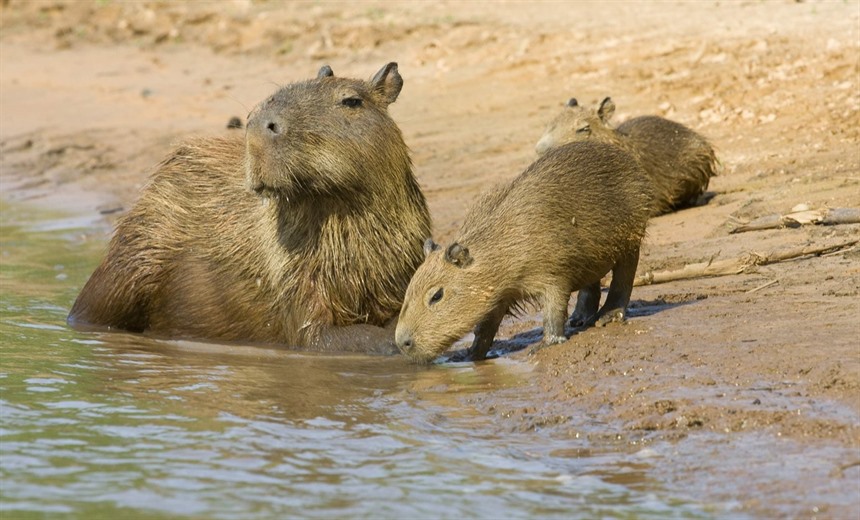 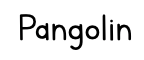 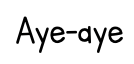 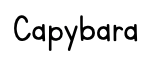 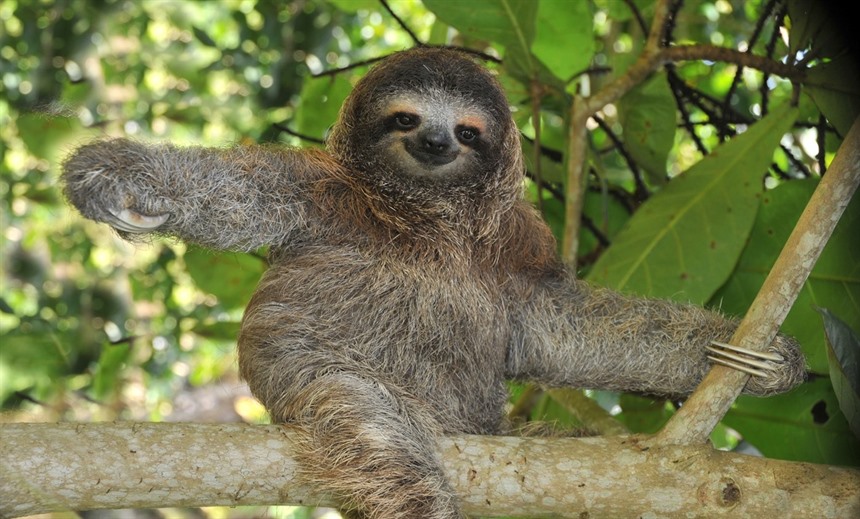 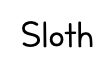 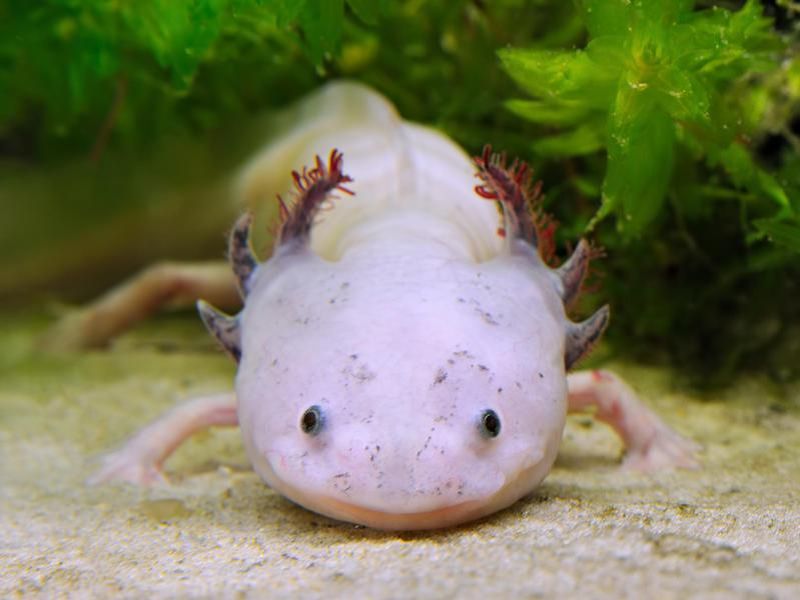 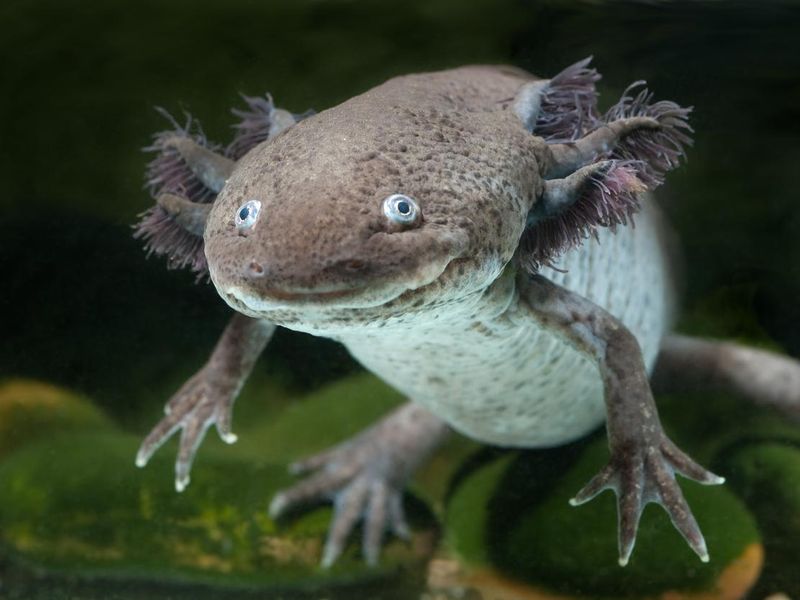 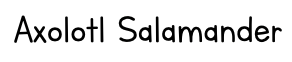 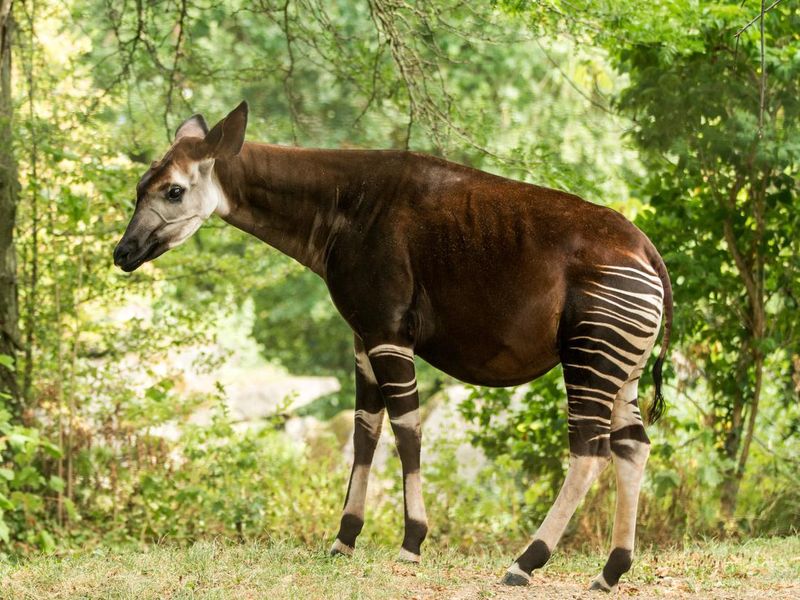 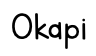 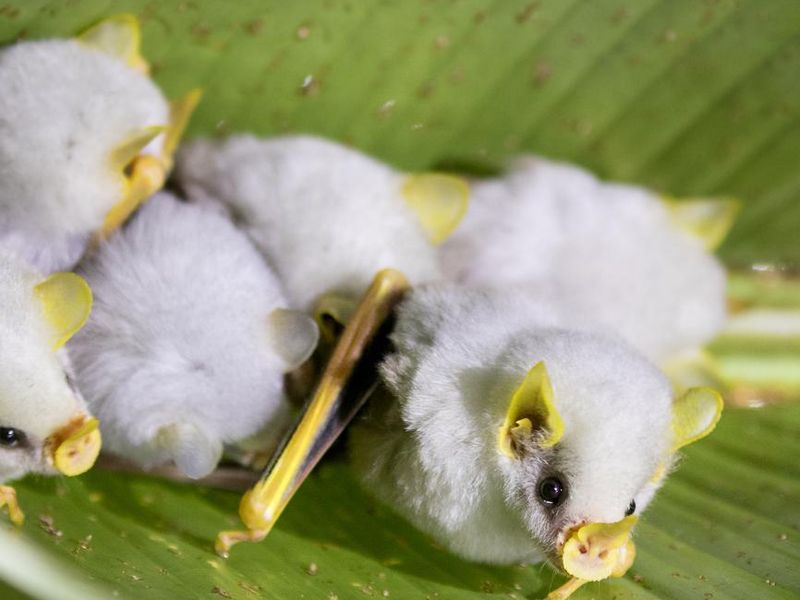 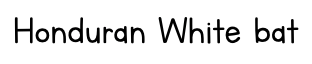 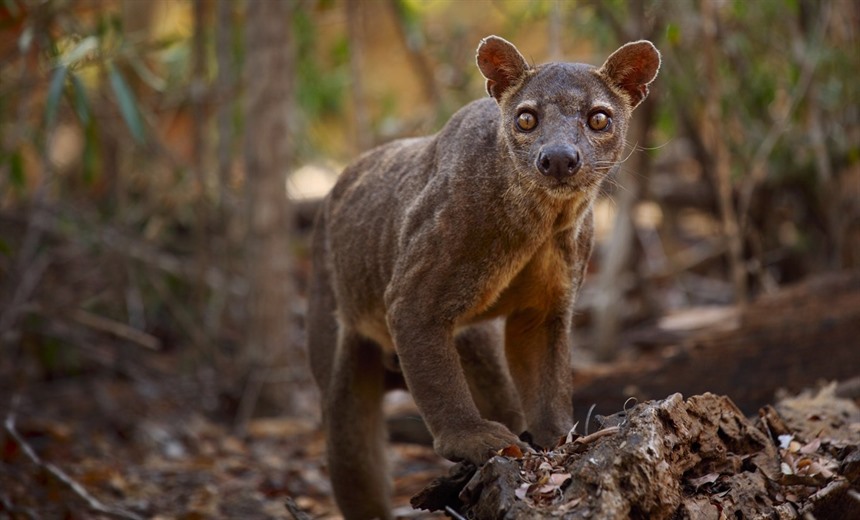 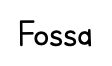 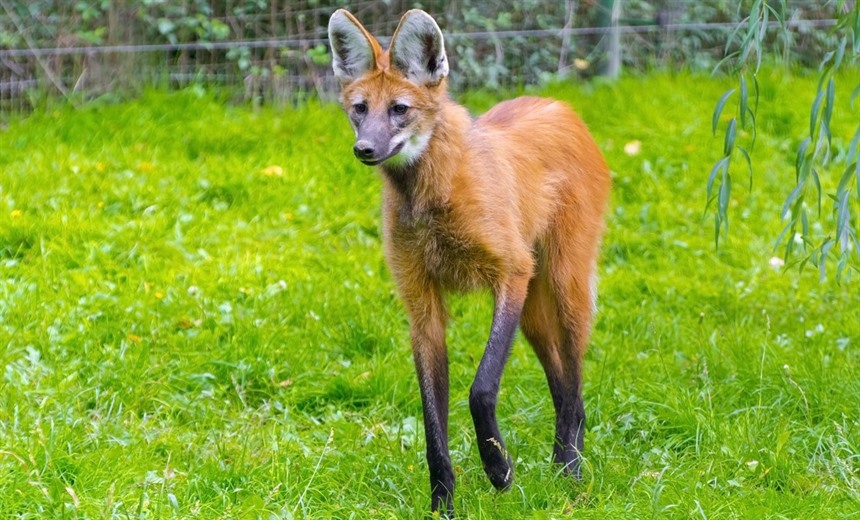 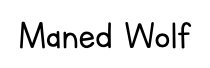 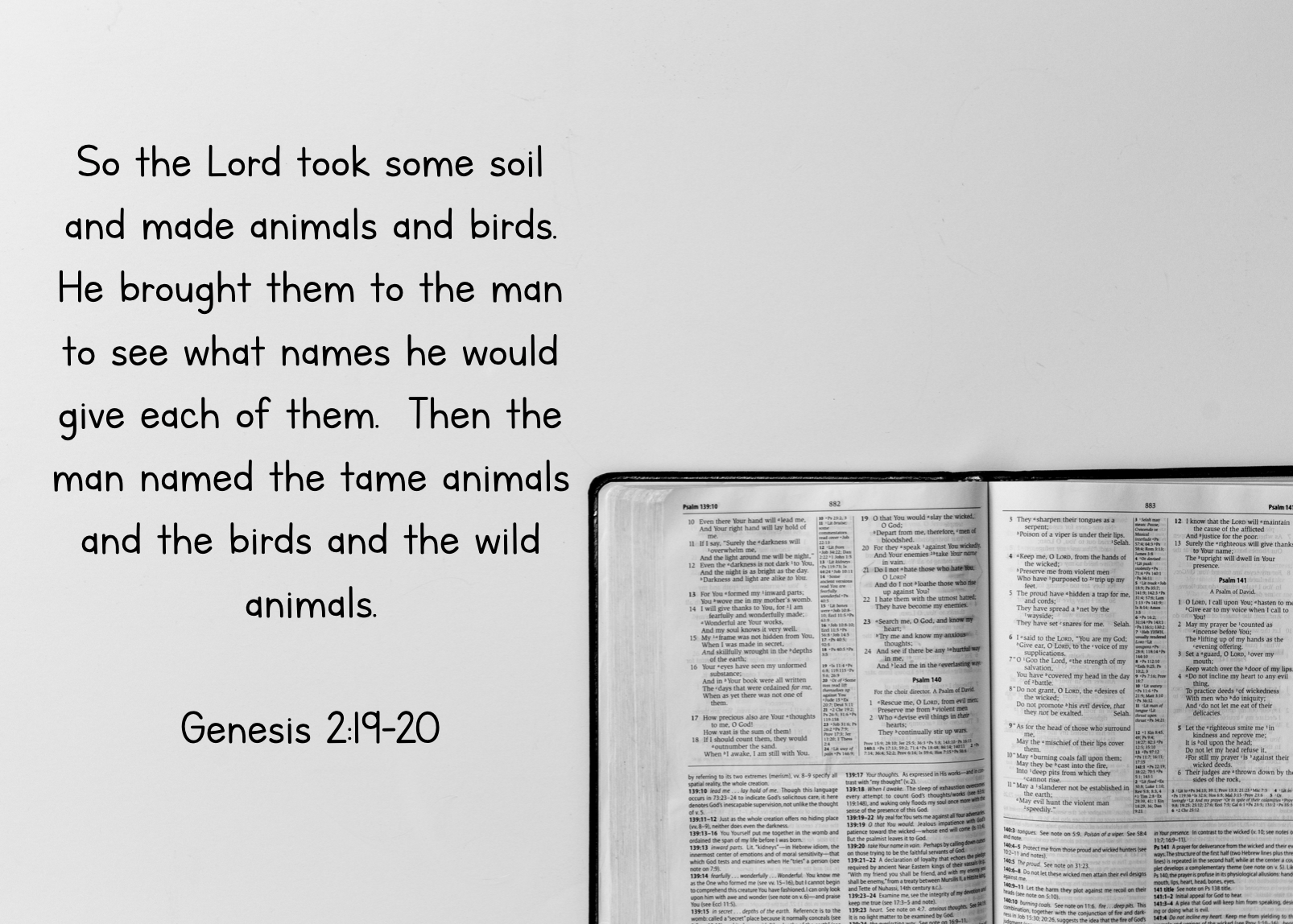 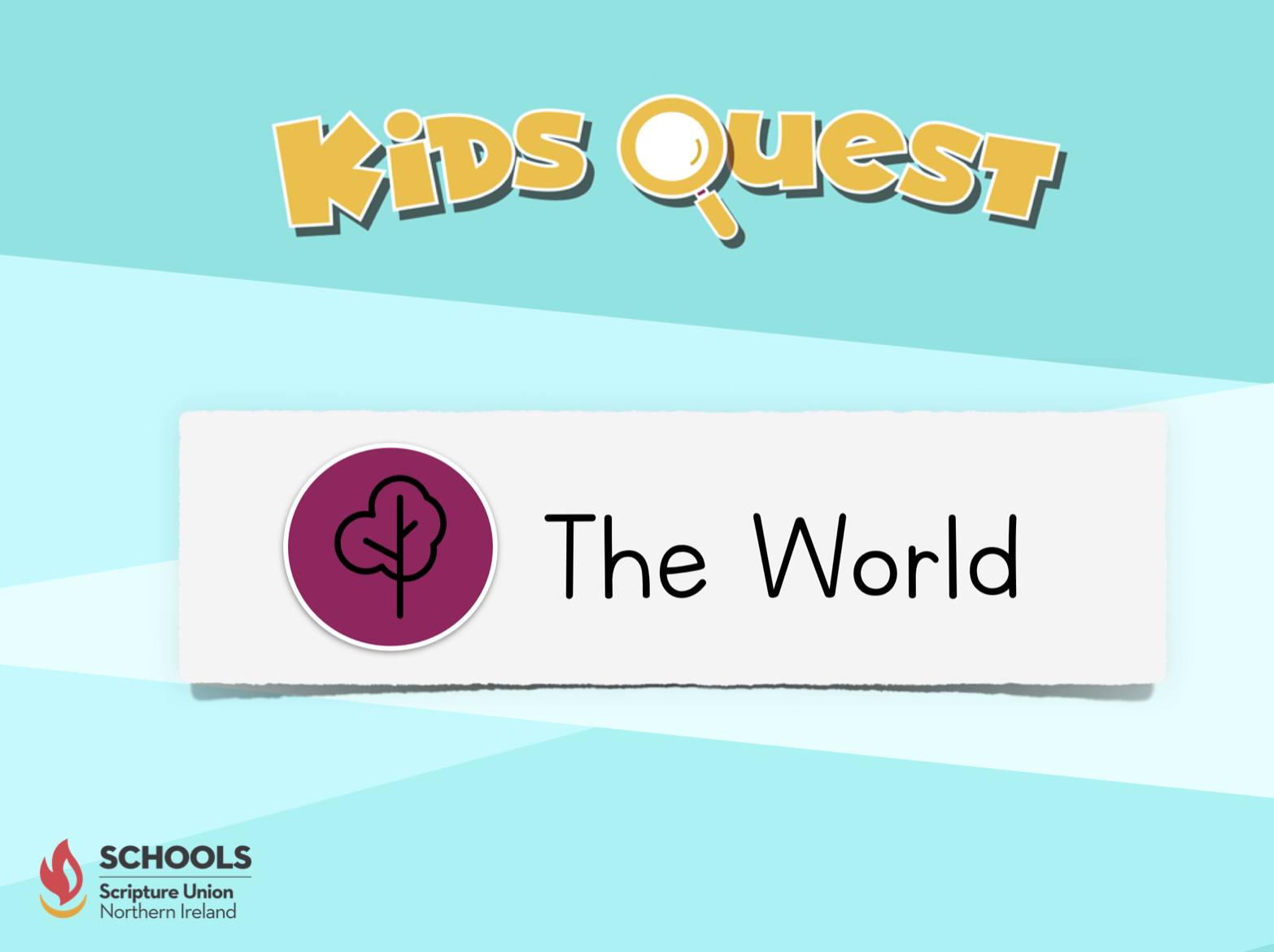 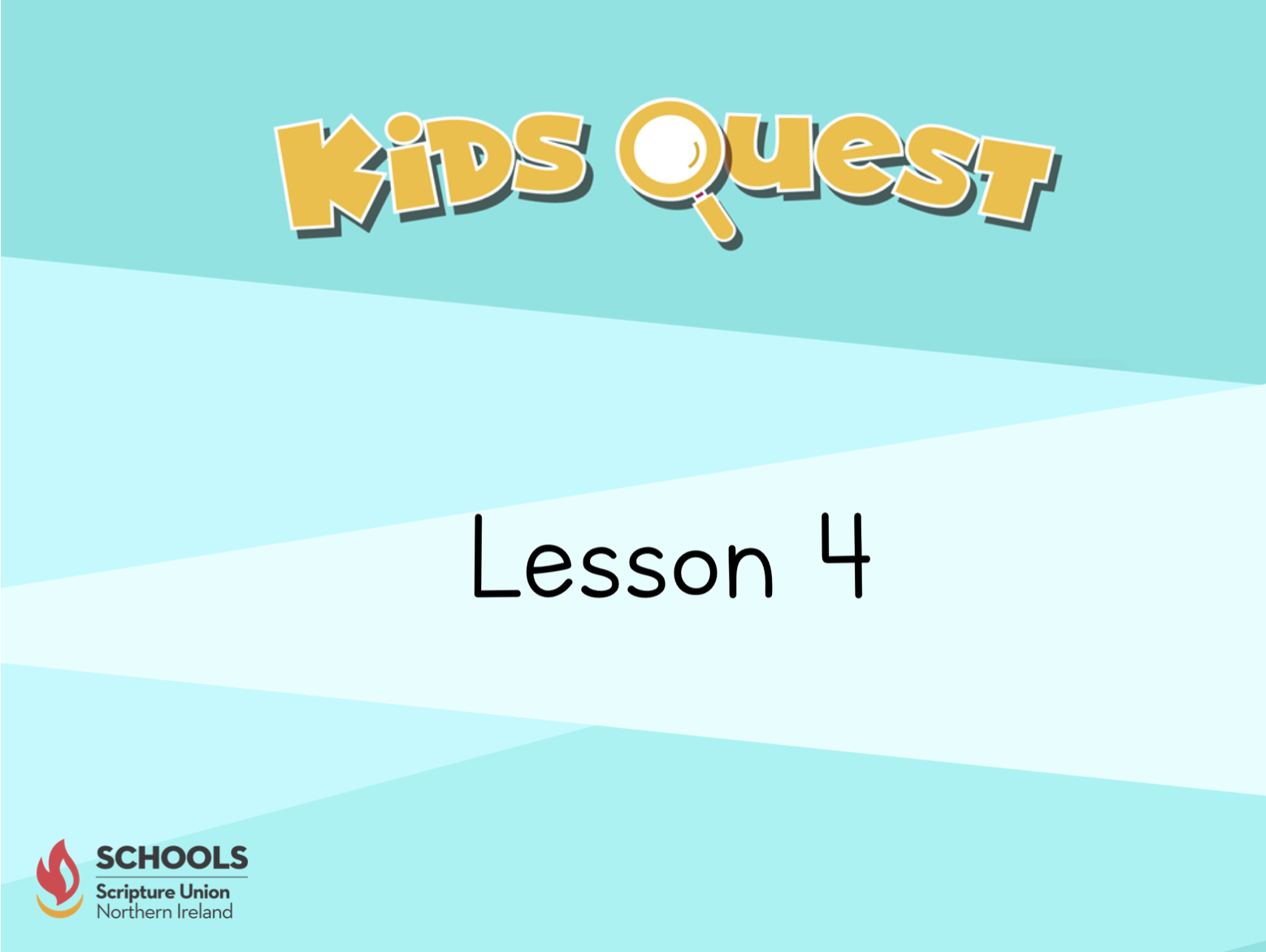 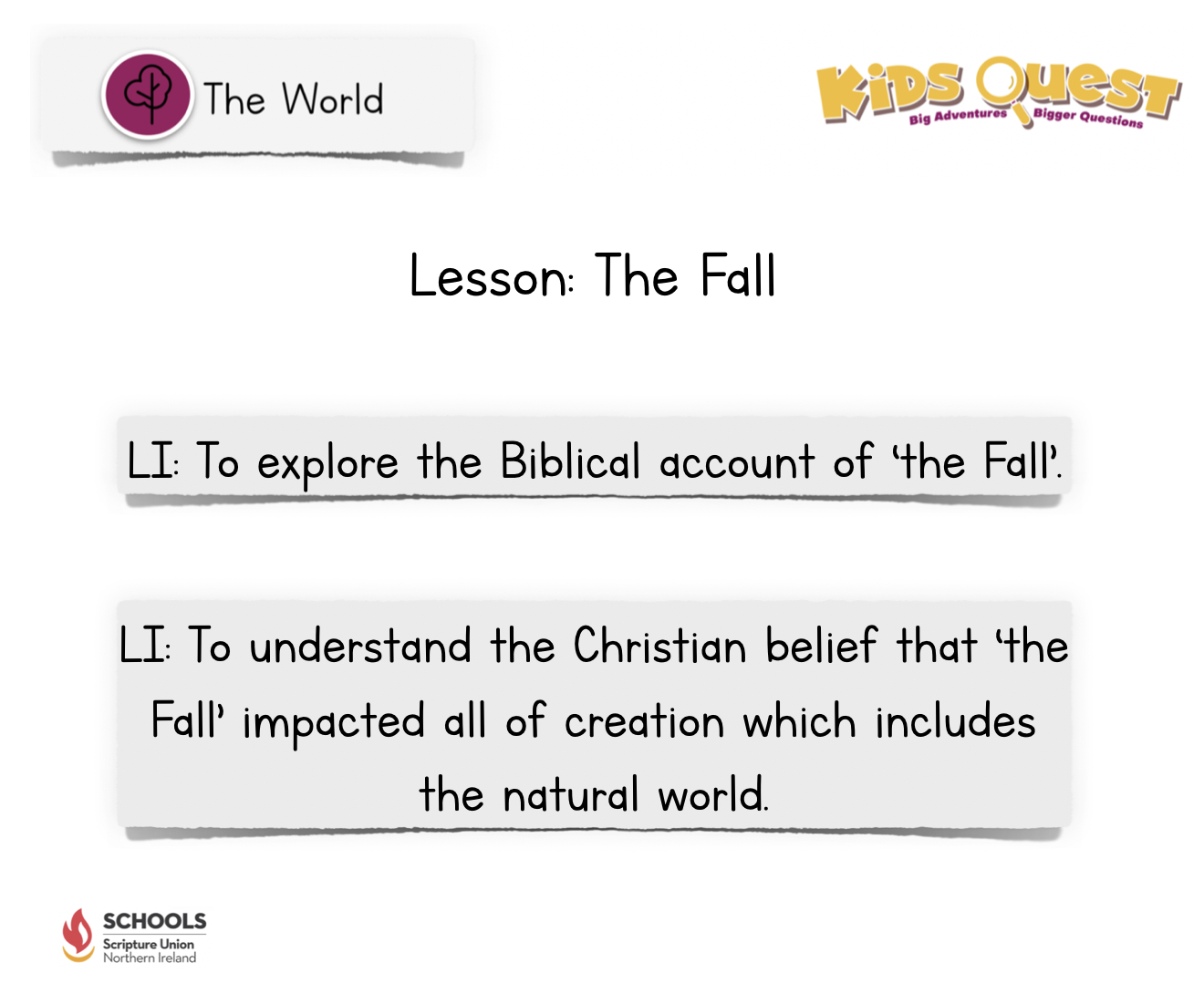 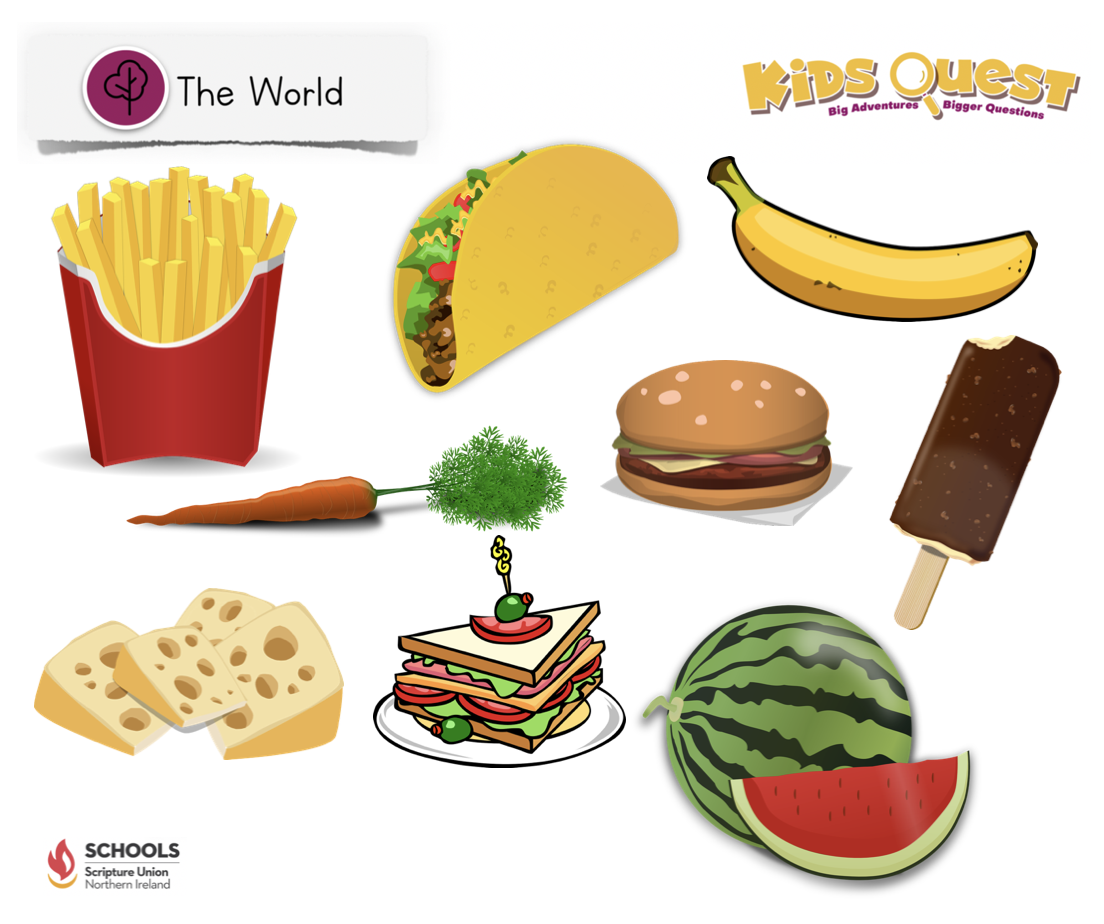 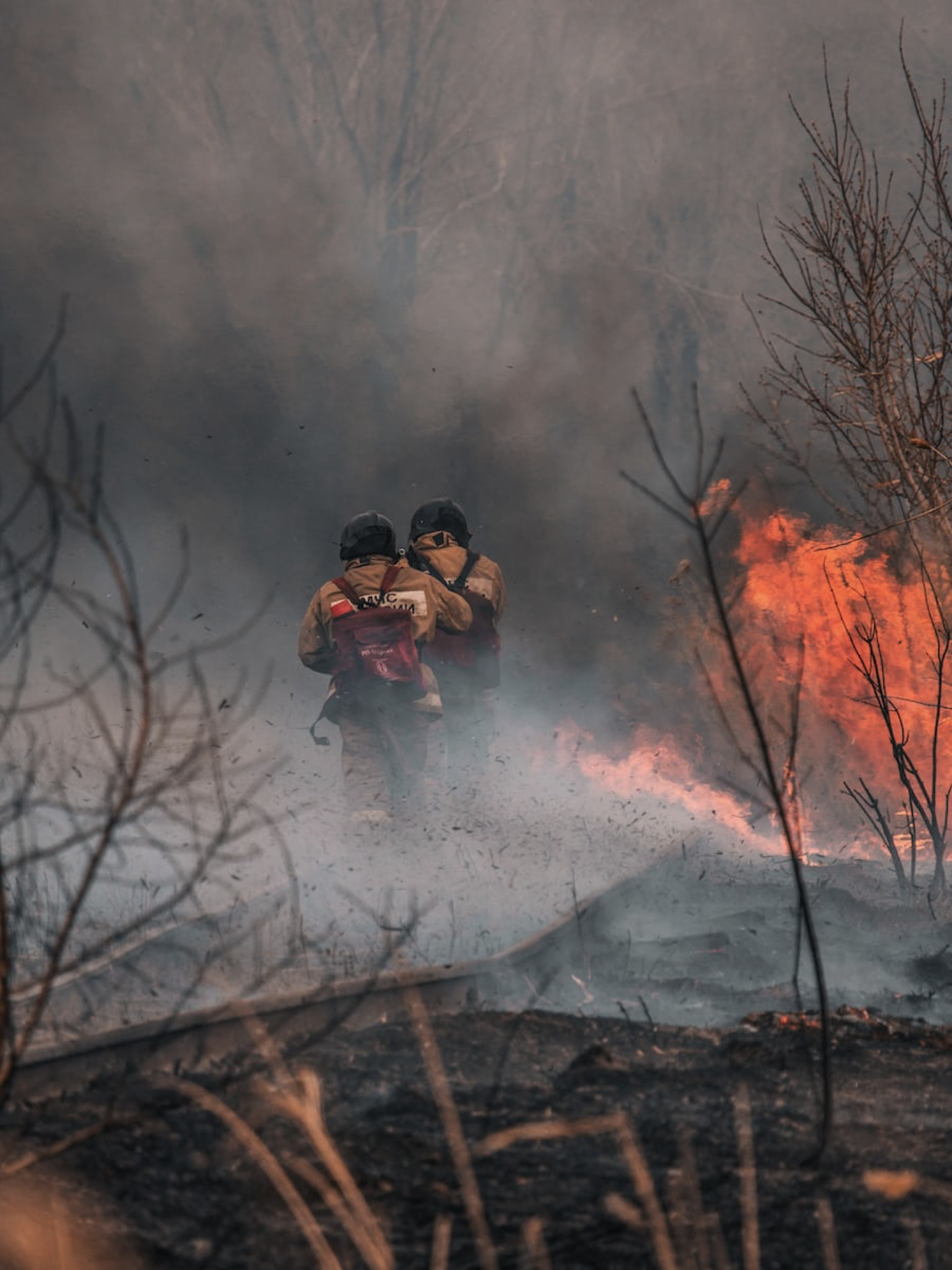 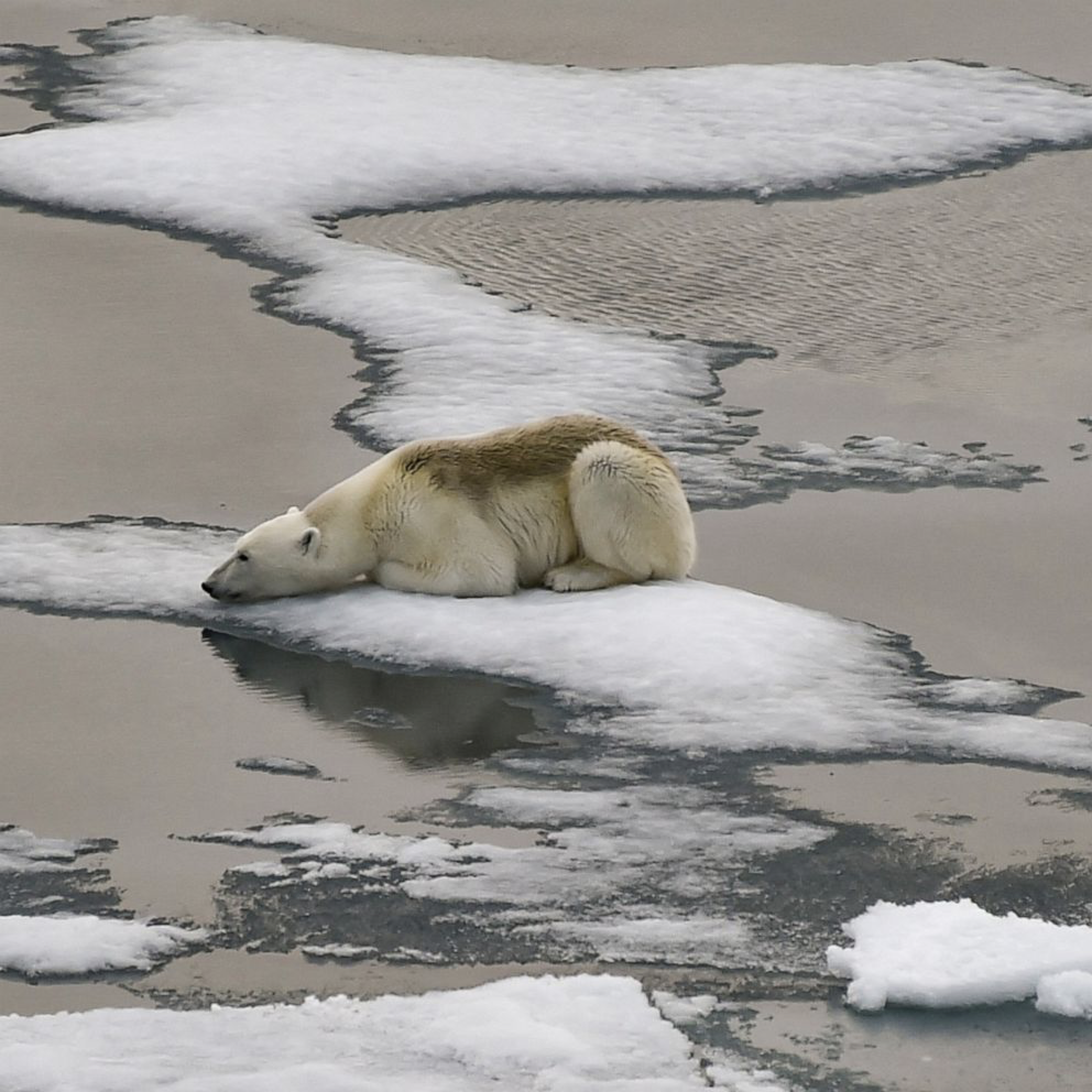 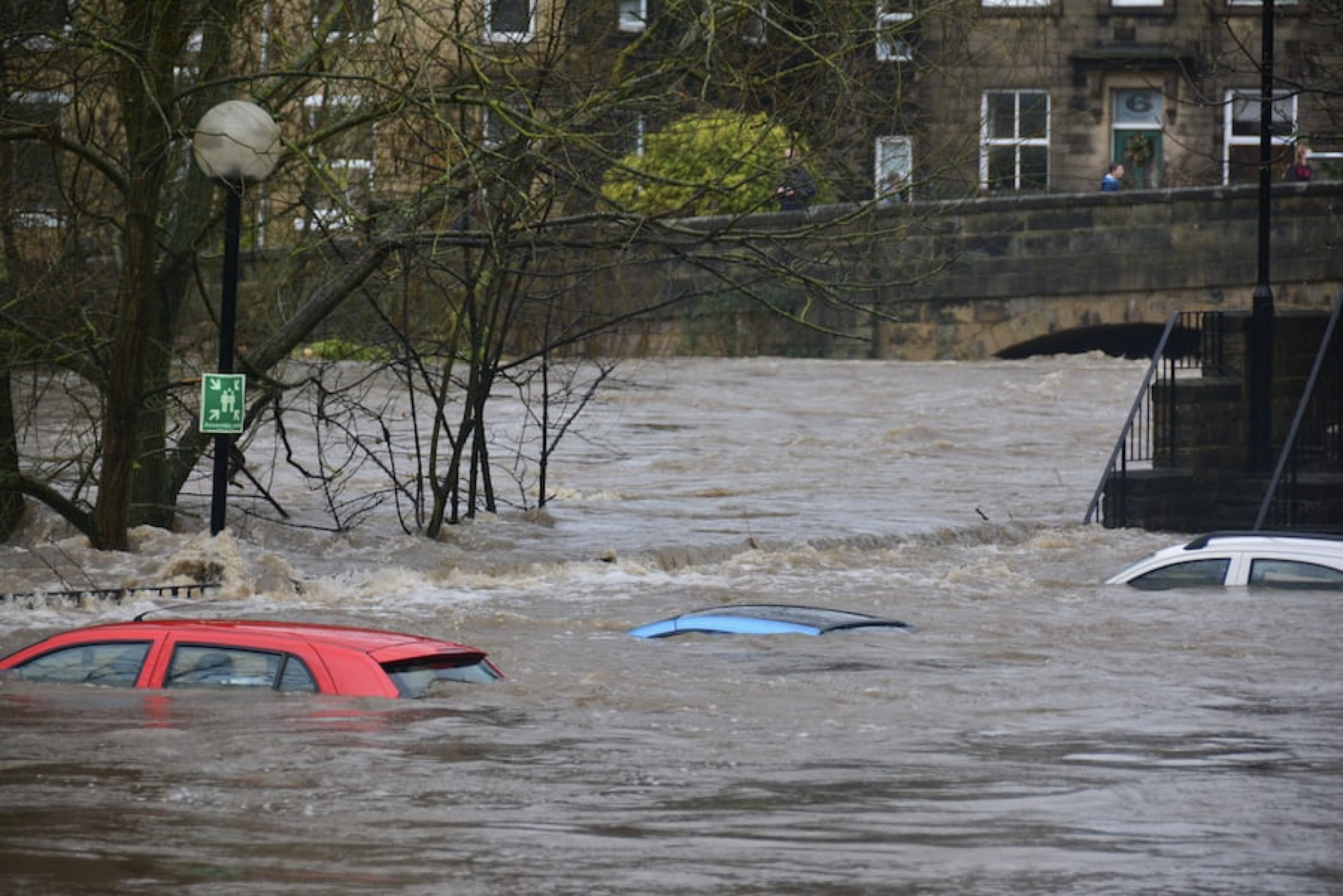 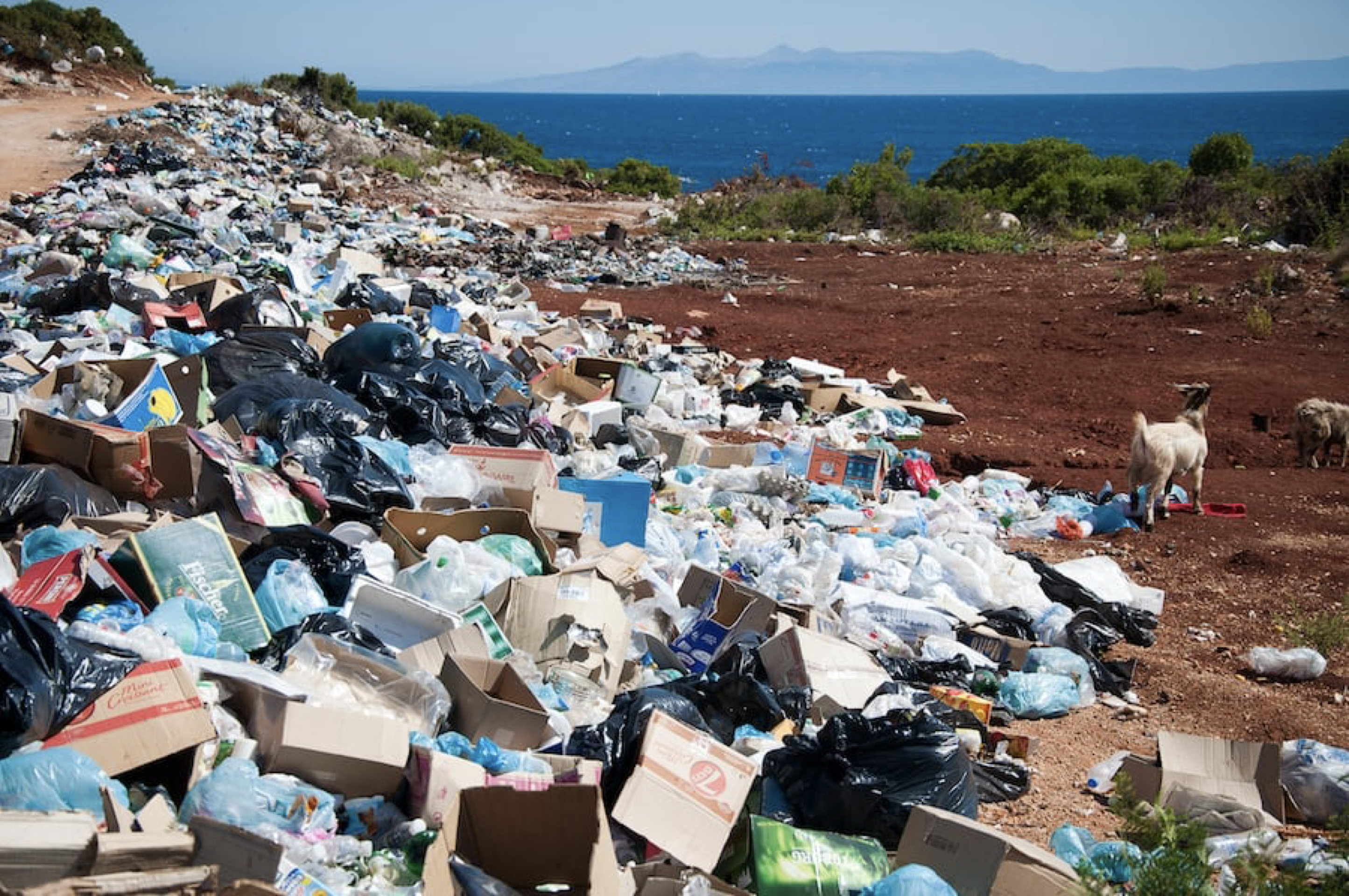 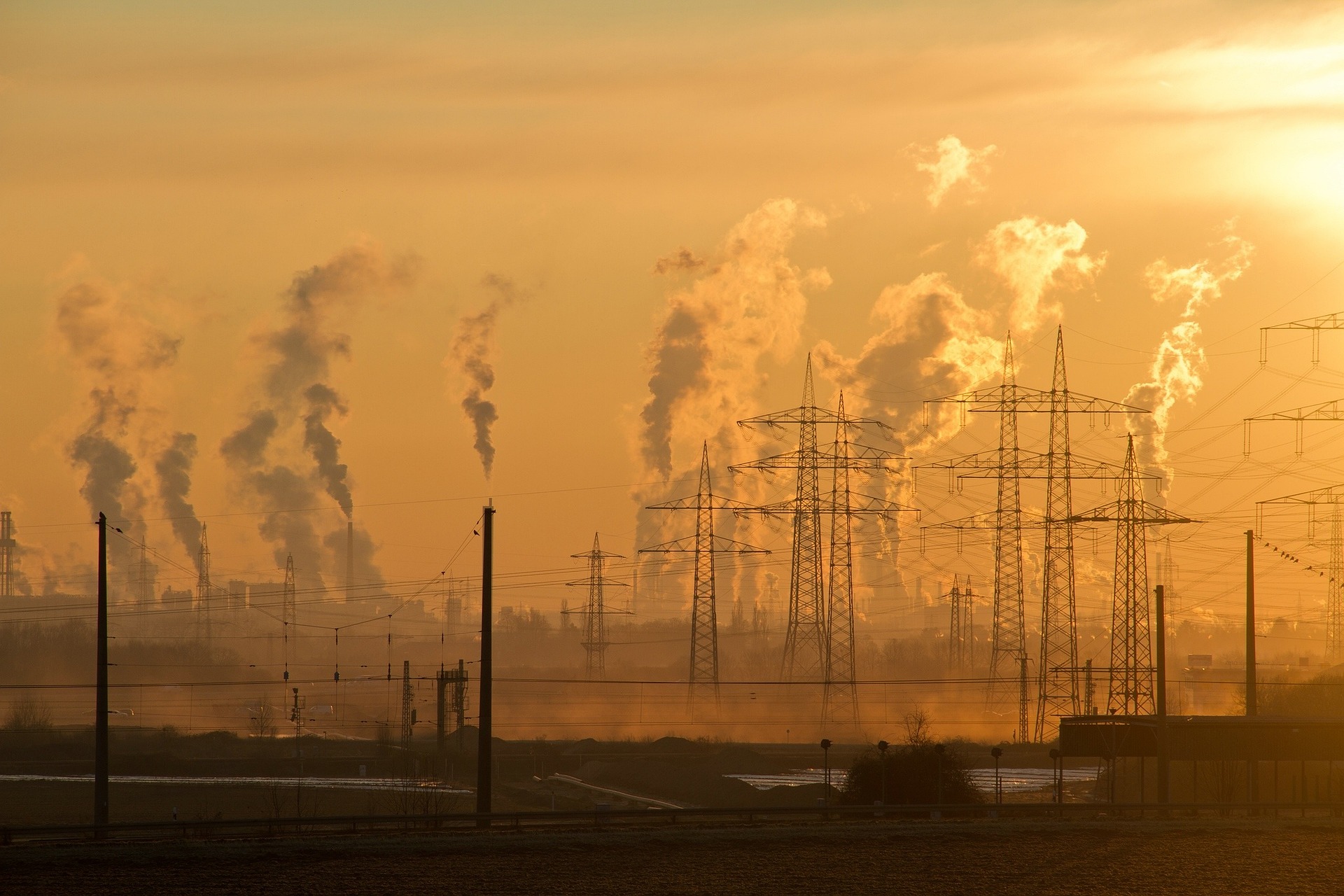 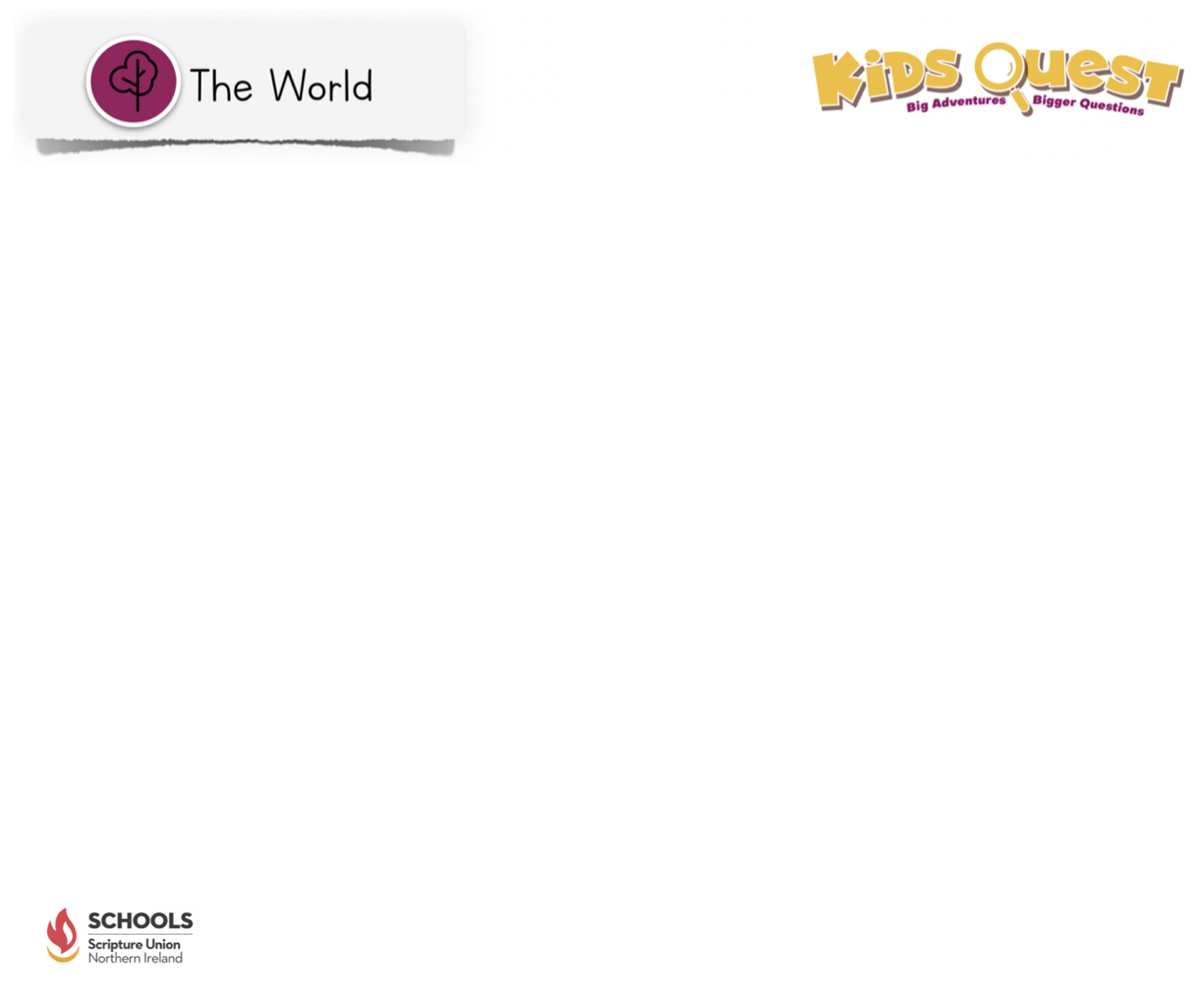 Watch
https://www.youtube.com/watch?v=Kg2lkCxjMg8
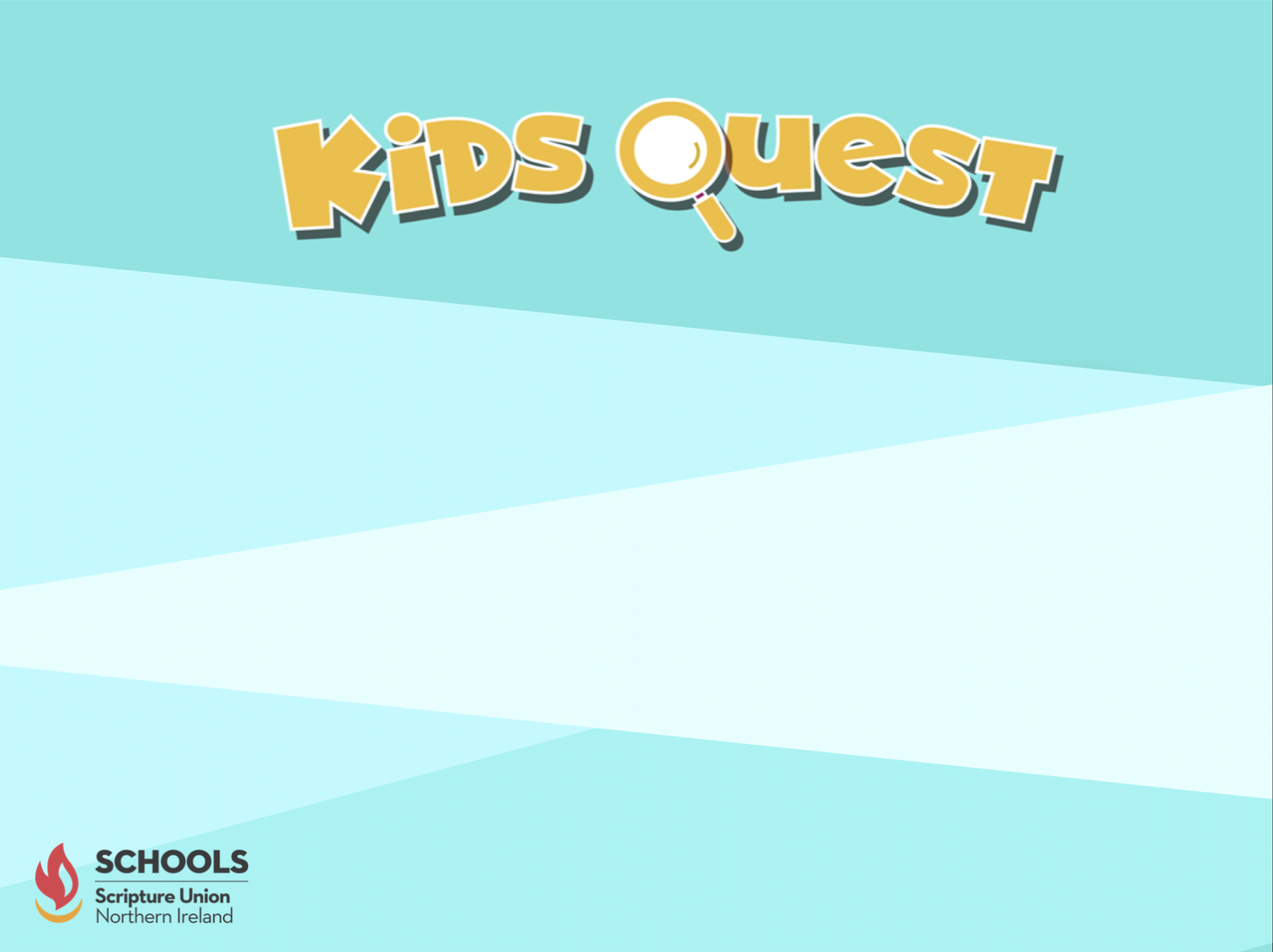